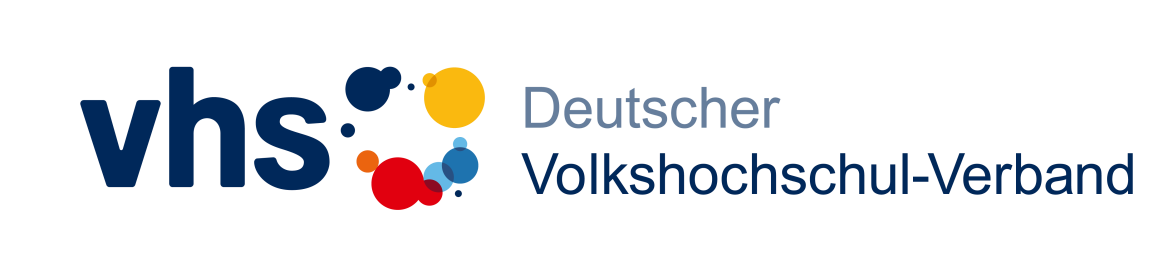 Lesen und Schreiben fördern in informellen Lernsettings
xx.xx.xx
Ort
1
1
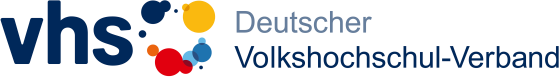 Programmablauf


Einführung ins Thema
Material kennenlernen und einsetzen
Das vhs-Lernportal
Organisation und Durchführung
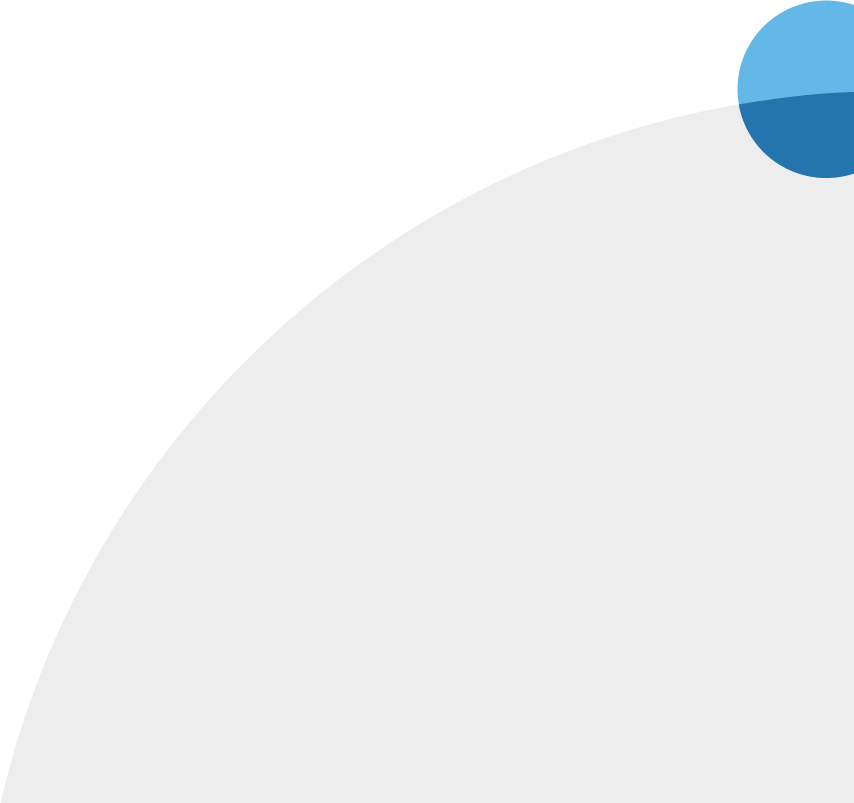 2
2
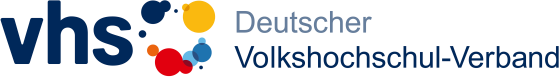 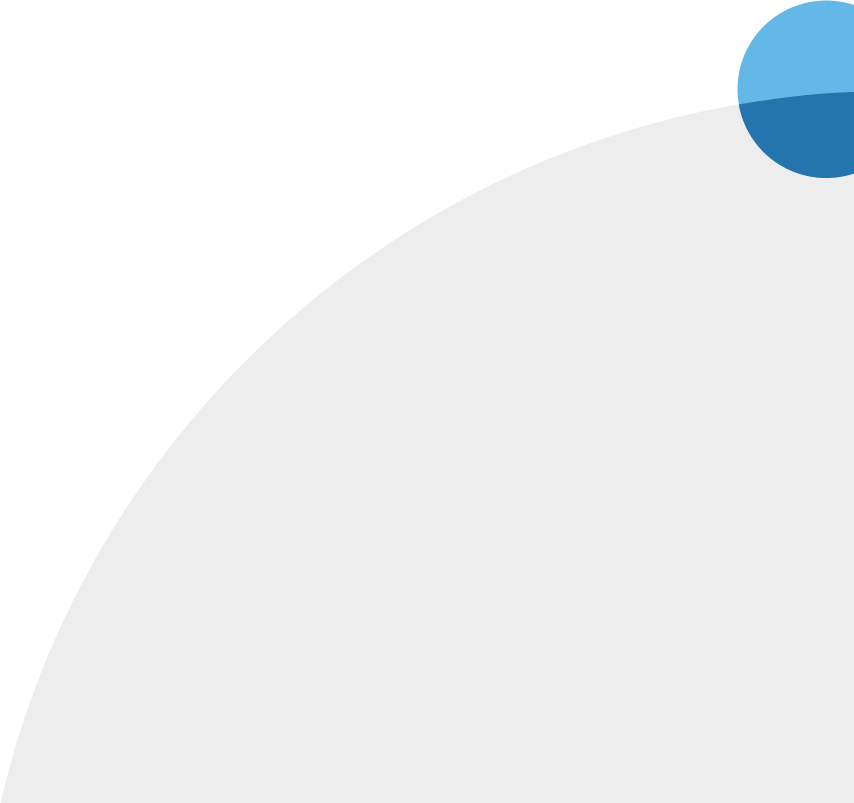 Baustein 1
Einstieg in die Thematik
3
3
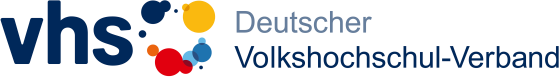 Einstieg
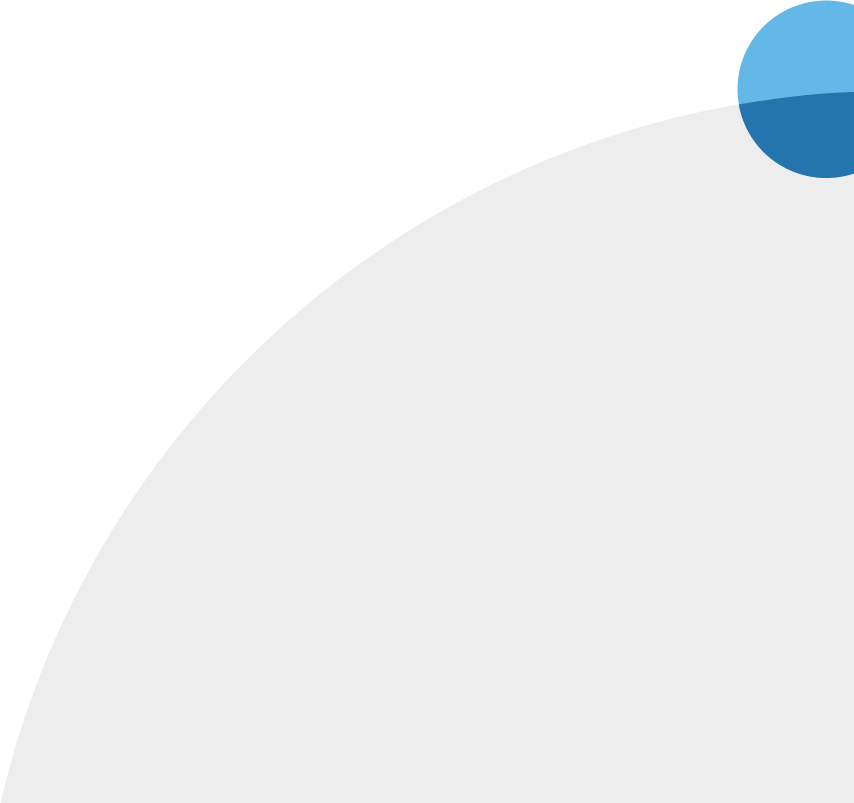 Welche Angebote bietet meine Einrichtung derzeit


für welche Zielgruppe?
zu welchem Thema?
mit welchem zeitlichen/personellen Umfang?
4
4
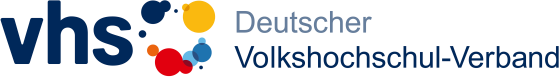 Lernangebote - Typen
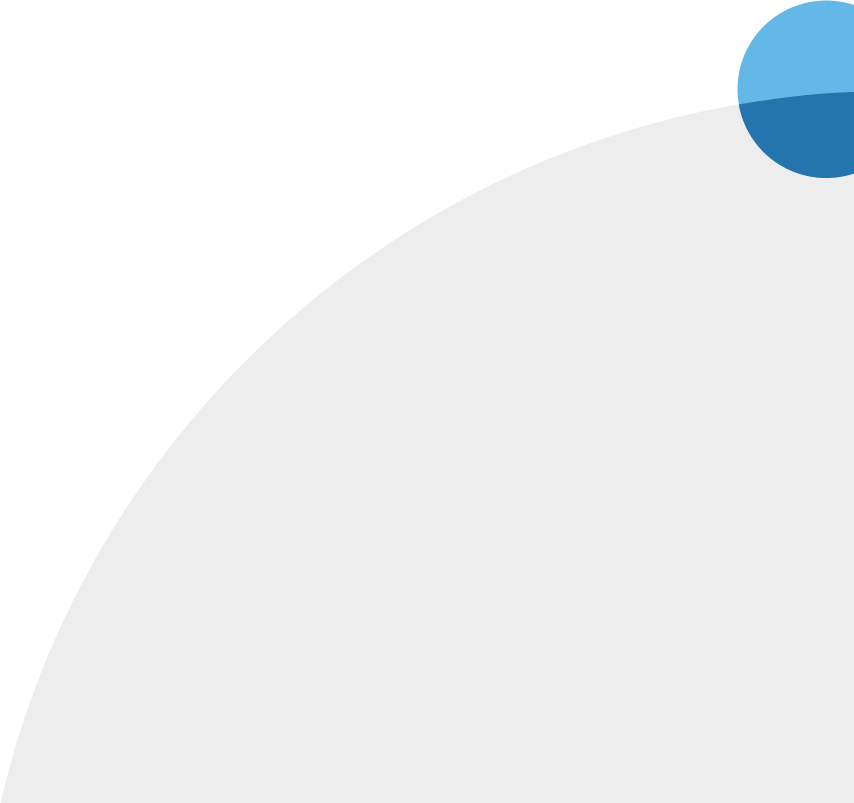 Formelle Lernangebote:
Regelmäßigkeit und Häufigkeit (z. B. 2x/Woche á 90 Min.)
feste Teilnehmergruppe
Heterogenität abhängig von Kursangebot
Ziele und Lektionsinhalte werden in der Gruppe gemeinsam festgelegt
unter Umständen Erhebungen bzw. Messungen nach Vorgaben, um den
Lernerfolg festzuhalten
Zertifizierung möglich
5
5
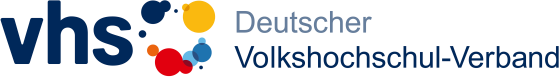 Lernangebote - Typen
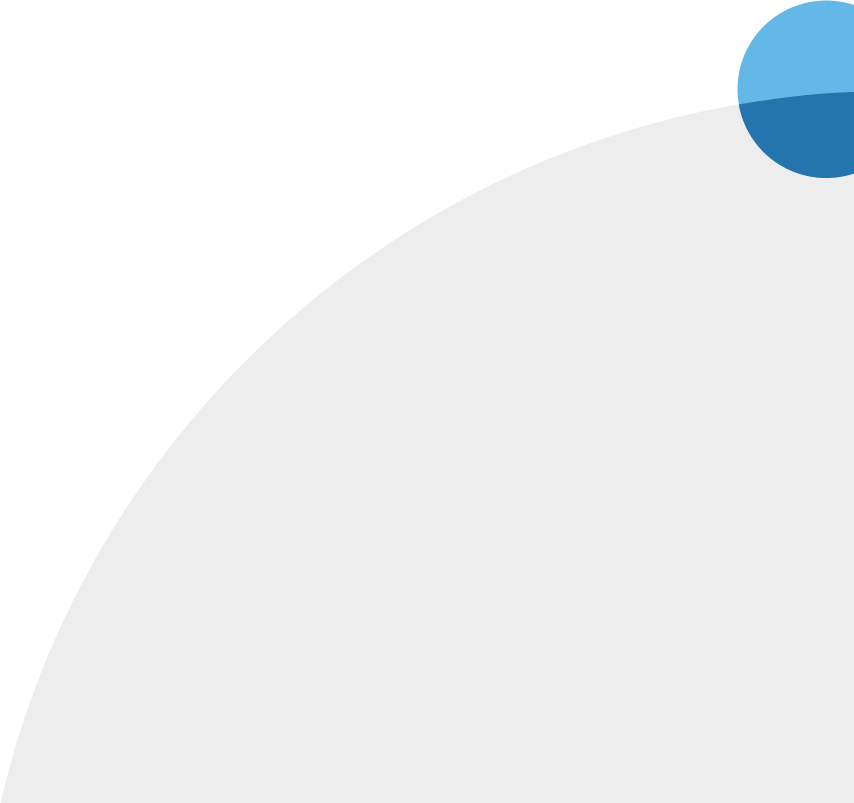 Informelle Lernangebote:
Teilnehmende variieren, d.h. die Termine können offen und ohne Anmeldung besucht werden
Hohe Heterogenität (Alter, Bildungshintergrund, Lernerfahrungen und Lernstand)
Ziele und Inhalte werden mit den Teilnehmenden individuell abgestimmt
Lernerfolge sind ggfs. schwieriger zu dokumentieren
Zertifizierung schwer möglich
Flexibilität und eingehen auf Bedürfnisse der Teilnehmenden

Beispiele: Lerncafé / Lernwerkstatt / Rechenclub
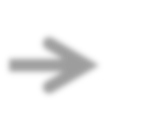 6
6
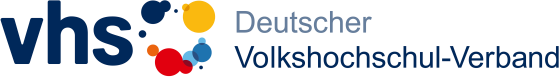 Ziele eines Lerncafés
Lern- und Beratungsstelle für Personen, die keine formellen Lernangebote besuchen können oder möchten
über Kurs- und Lernangebote vor Ort informieren
Personen zum Lernen motivieren
in konkreten Situationen helfen
erste Unterstützung im Lesen, Schreiben und Rechnen lernen bieten
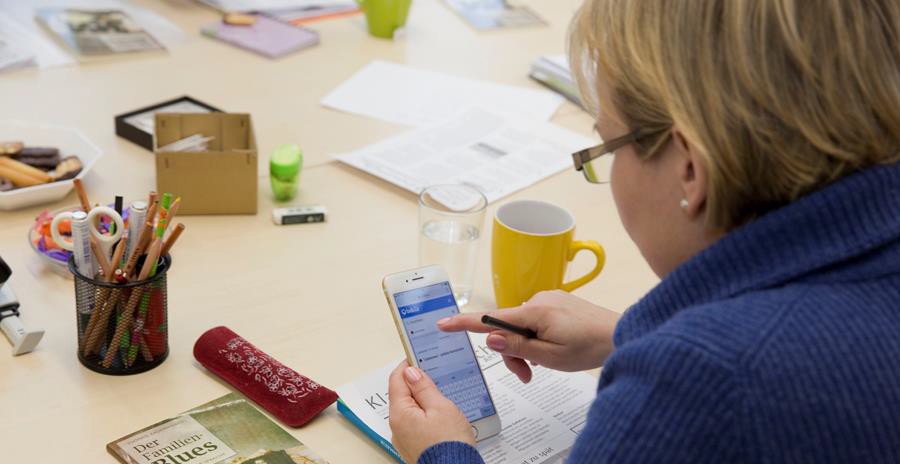 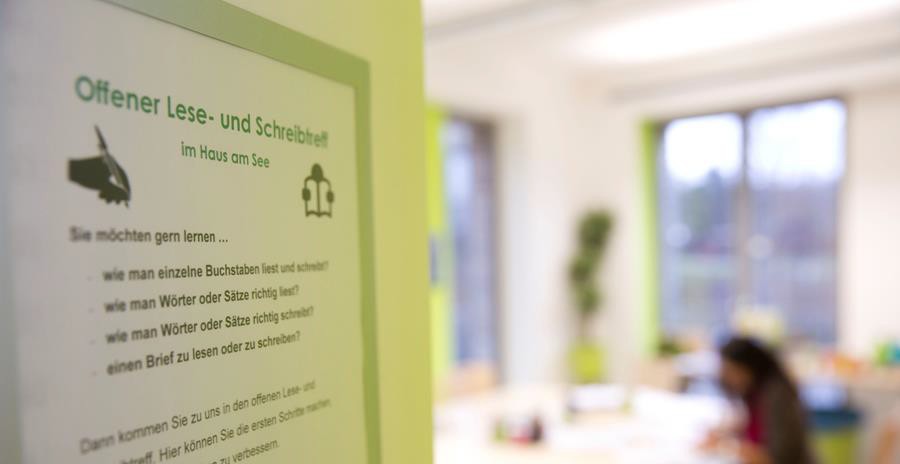 7
27.01.2020
© BMBF/Haarmann
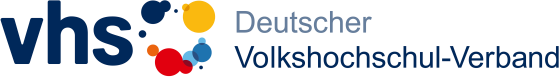 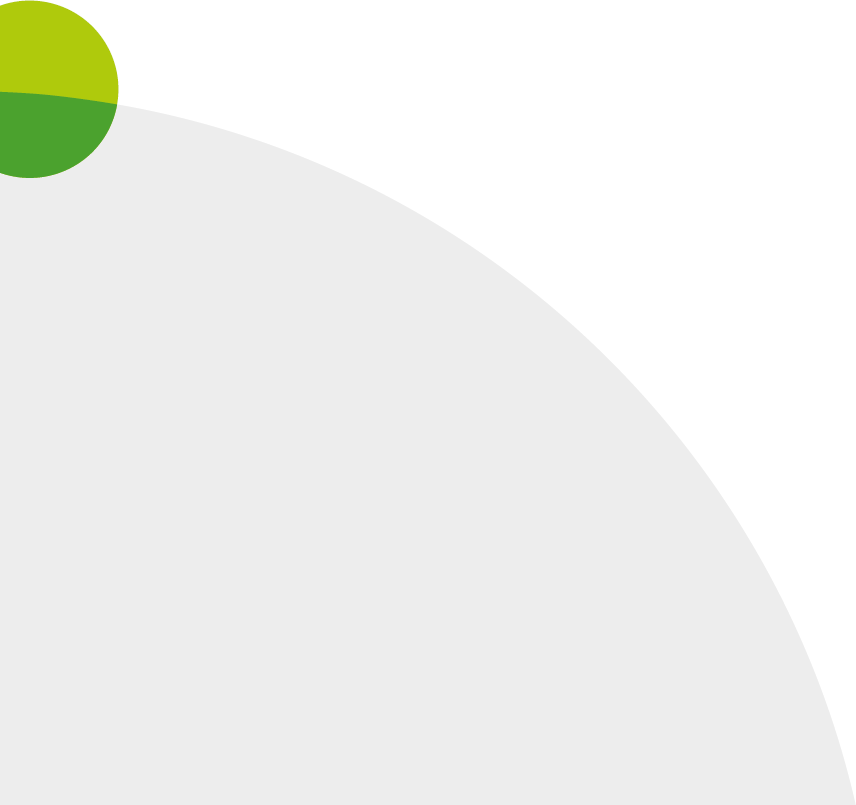 Baustein 2
Organisation und Durchführung
8
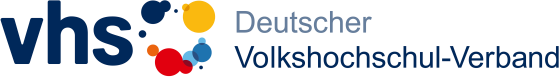 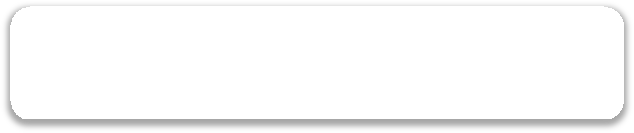 Partner & Netzwerke
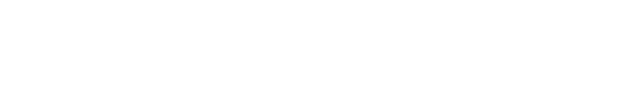 Verwaltung / Bürgerkontakt
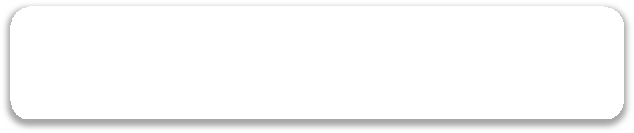 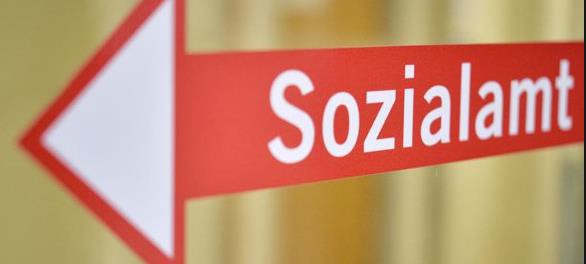 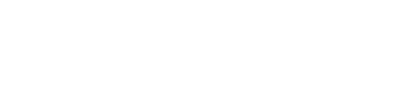 Beratungsstellen
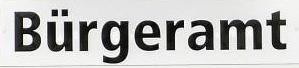 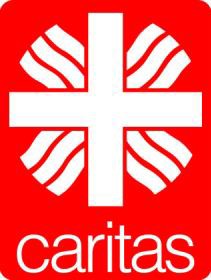 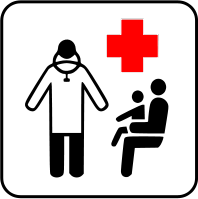 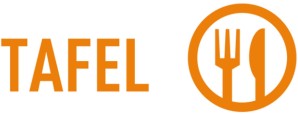 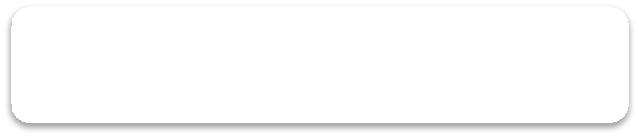 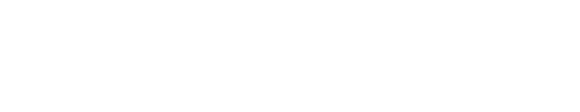 Öffentliche Einrichtungen
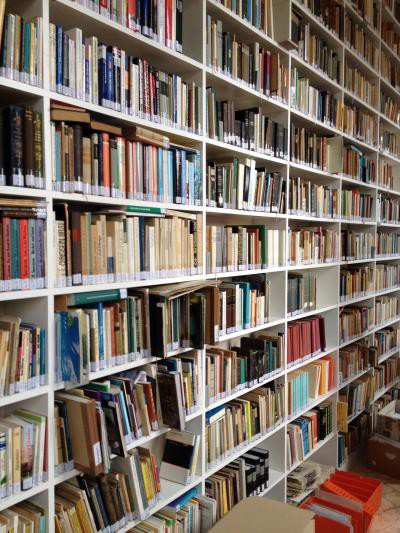 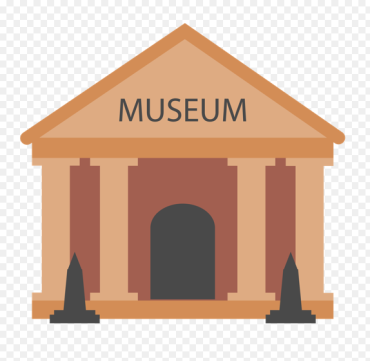 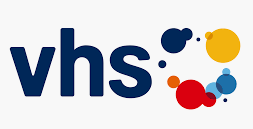 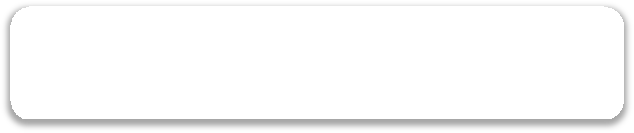 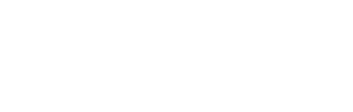 Unternehmen
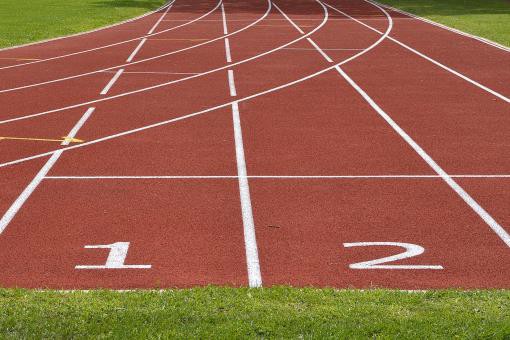 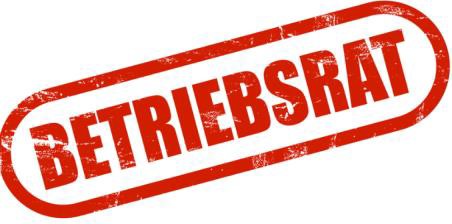 9
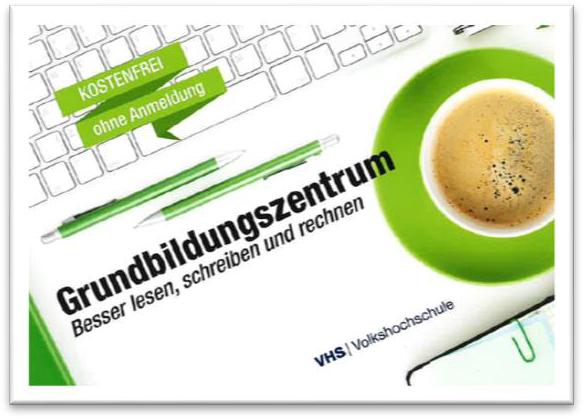 Bewerbung
Was?
Postkarten
Plakate
Flyer
Zeitungsanzeige/ Lokalradio
Internet / Social Media
„Visitenkarten“

Wo?
Ämter
Kitas / Schulen
Arztpraxen / Apotheken
Jobcenter
(Sport-)vereine
Bücherei
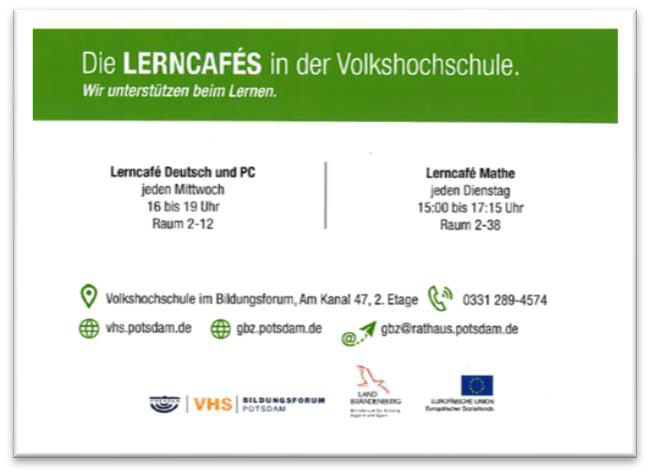 10
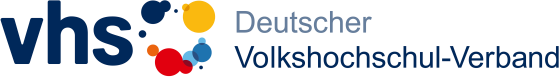 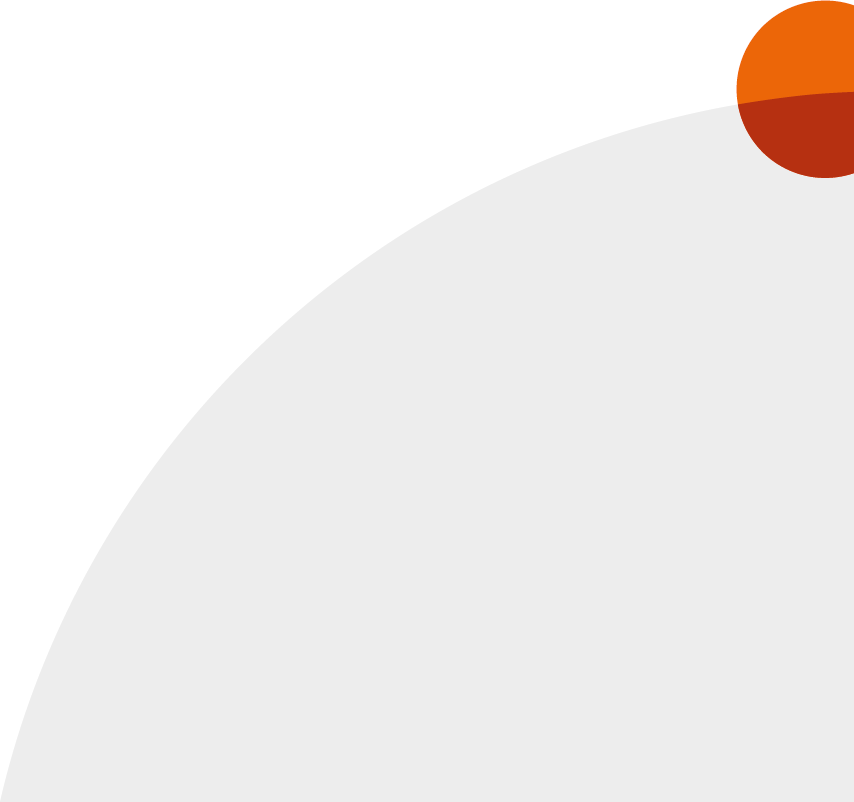 Baustein 3
Material kennenlernen und einsetzen
11
11
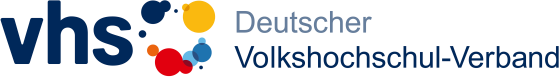 Schrift im Alltag
Welche alltäglichen Schriftstücke kennen Sie?
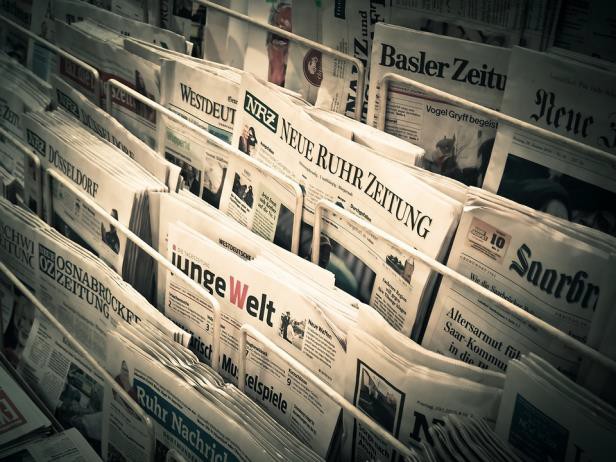 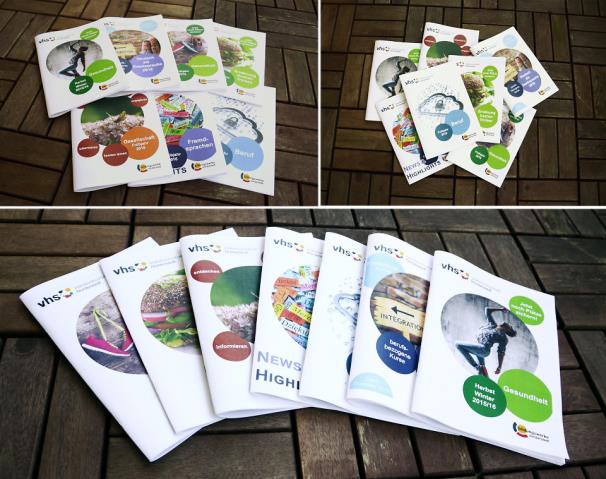 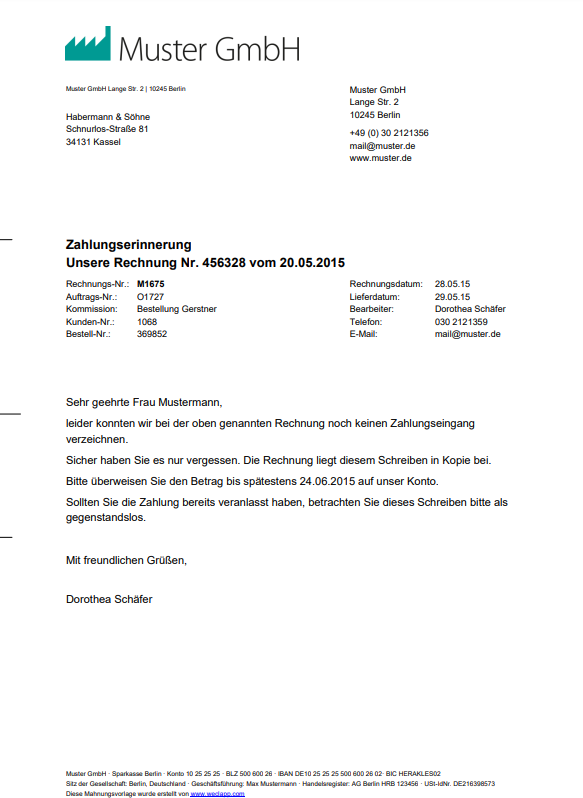 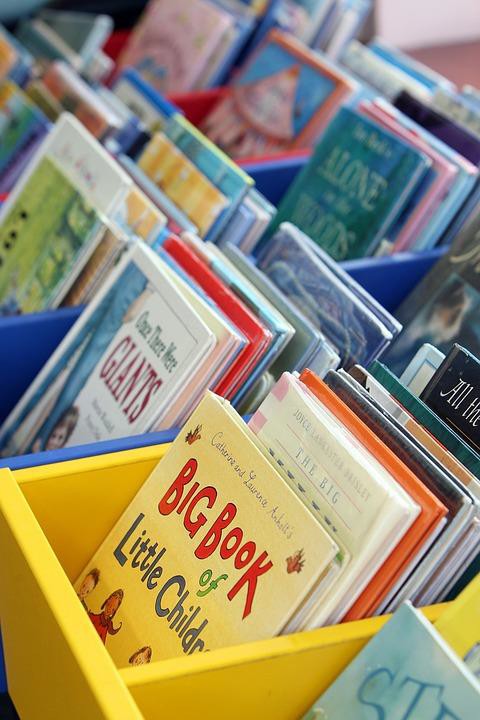 12
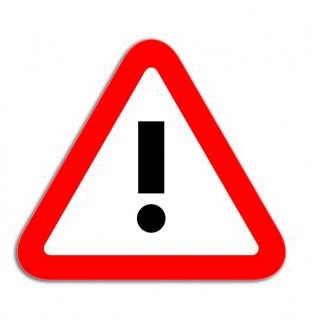 Ungeeignete Schriftstücke
(Behörden-)Briefe
Fachbegriffe, lange Sätze

Zeitungsartikel
Informationsdichte, Komposita, Umbrüche
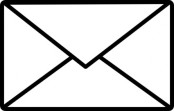 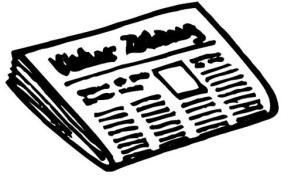 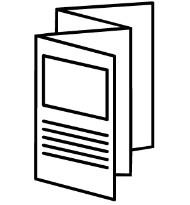 Flyer/Broschüren
Layout, Infos, Schriftarten
Italien
Italien
Italien
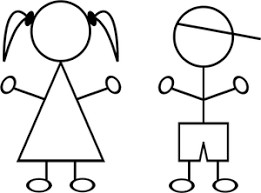 Grundschulmaterial
Themen und Ansprache unpassend
13
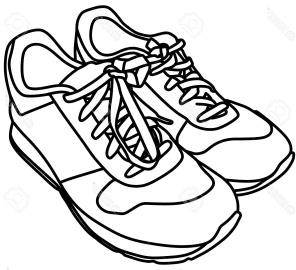 Fehlertoleranz
Frustration: ab ca. 5 Fehler pro hundert Wörter

Sportschuhe
Lena möchte gesund und fit bleiben. Sie will mehr Sport machen. Lena will joggen. Dazu braucht sie nur ein Paar Sportschuhe.
Das Angebot im Sportgeschäft ist riesig. Zum Glück kommt eine Verkäuferin zu ihr. Sie fragt Lena, wie oft sie joggt und wo sie laufen will. Die Verkäuferin zeigt ihr zwei Modelle: „Runner“ und
„Fitness“. Die Verkäuferin empfiehlt: „Sportschuhe müssen genau passen. Deshalb sollten Sie die Schuhe anprobieren.“
Lena probiert beide Paare an. Das Modell „Runner“ drückt am rechten Zeh. Aber das andere Modell passt genau.
Die Schuhe gefallen Lena gut. Sie bedankt sich für die Beratung und bezahlt an der Kasse.
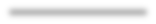 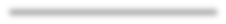 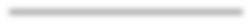 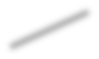 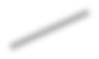 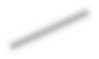 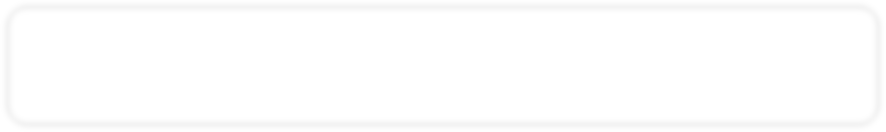 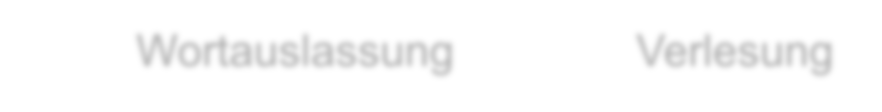 Wortauslassung
Verlesung
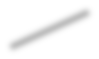 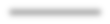 14
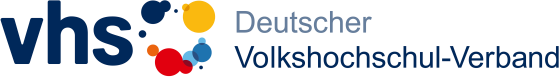 Das DVV-Rahmencurriculum Lesen – Cornelia Rosebrock
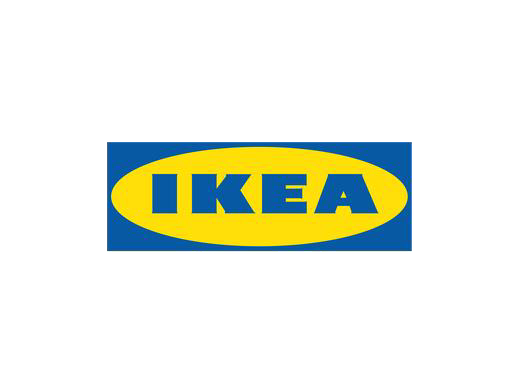 Entwicklung von Lesekompetenzen


logographische Strategie
phonologische Bewusstheit
Reis → Eis
N	e	u	l	a	n	d Klausurtagungsterminabfrage
alphabetische Strategie
orthographische Strategie
15
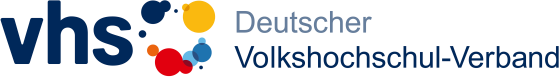 Bsiepeil Sichwtrotcshatz
„Afugrnud enier Sduite an enier elingsheen Uvnirestäit ist es eagl, in wlehcer Rienhnelfoge die Bcuhtsbaen in eniem Wrot sethen. Das enizg wcihitge dbaei ist, dsas der estre und ltzete Bcuhtsbae am rcihgiten Paltz snid. Der Rset knan ttolaer Bölsdinn sein, und du knasnt es torztedm onhe Porbelme lseen. Das ghet dseahlb, weil wir nchit Bcuhtsbae für Bhcutbase enizlen lseen, snodren Wröetr als Gnaezs.“
(Quelle: Valtin, Renate: Lesen und Schreiben lernen. Komplexe Anforderungen und individuelle Lernwege. In: Aufwachsen. Reihe Schüler, Friedrich Verlag 2004.)
16
Motivation klären I
Step-by-Step

Individuell abklären, welche Motivation vorliegt:
möchte jemand „nur“ Hilfe beim Bearbeiten von Alltagsschriftstücken?

möchte jemand wirklich seine Fähigkeiten verbessern?

Beispiel für a:

Rüdiger (Gerüstbauer) will seine Stundenzettel korrekter schreiben. Er muss dort die Straßennamen aufschreiben, wo er am Tag jeweils gearbeitet hat. Er liest sehr stockend, will aber zunächst nur dieses konkrete Problem angehen.
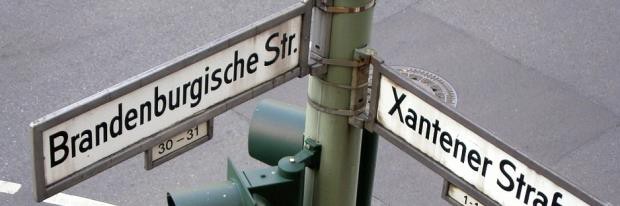 17
Motivation klären II
Realistische Einschätzungen und Ziele stecken

Beispiele:

„Ich möchte üben Straßenschilder zu lesen.“

„Ich weiß nie, wann ich groß oder klein schreiben muss. Das würde ich gern lernen.“
konkrete Materialien nutzen

Bei höherem/schnelleren Lernbedarf

zusätzlich in Regelangebot vermitteln (z.B. an vhs)
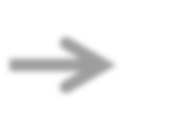 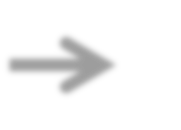 18
Material kennenlernen
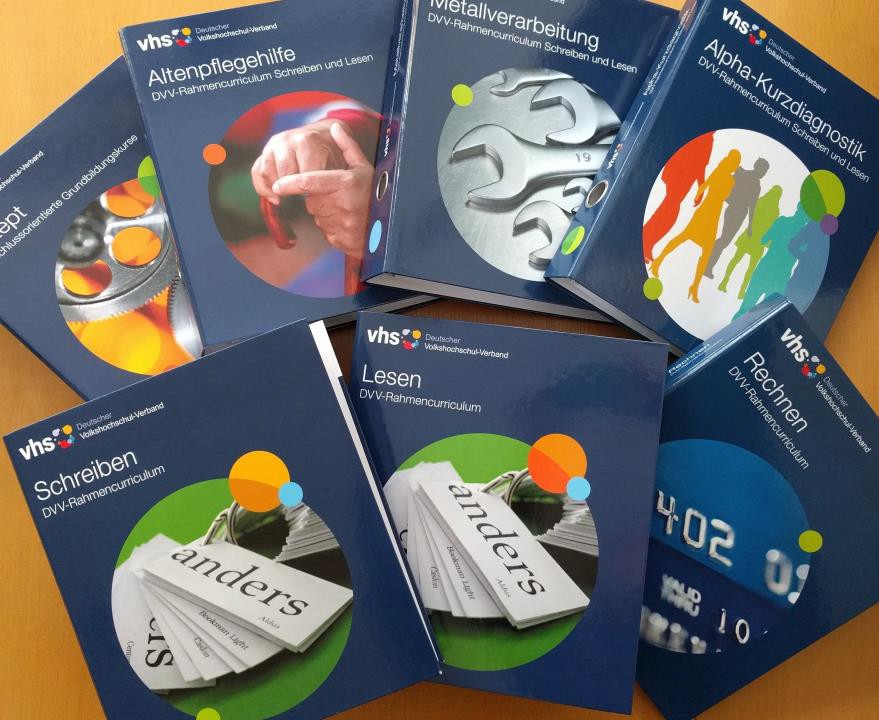 die DVV-Rahmencurricula:

Schreiben	●	Lesen	●	Rechnen
(Curricula & Praxismaterial)

Branchenspezifische Varianten
Altenpflegehilfe
Bau
Gebäudereinigung
Hotel- und Gaststättengewerbe
Metallverarbeitung
www.grundbildung.de
19
Schreiben – Materialsuche
Kompetenzen
konkrete Orthographie-Probleme
Alpha-Levels

Dokumenttypen
Erarbeitungs- und Übungsaufgaben, Wortlisten
Didaktische Hinweise und Lösungen

Themen
Allgemeine Themen, z.B. Politik, Freizeit
berufsbezogene Themen (Bau, HoGa, …)

Aufgabentypen
Nach individuellem Interesse wählbar (z.B. Rätsel, Lückentexte, Reime)
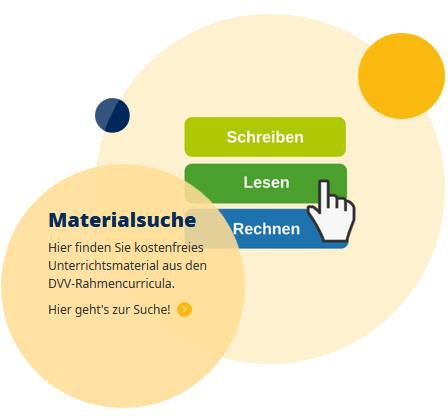 20
Schreiben - Übungsaufgaben
A. Tobias arbeitet als Gebäudereiniger in einem mittelständischen Unternehmen. Beim Schreiben macht er häufig Fehler, z.B.:
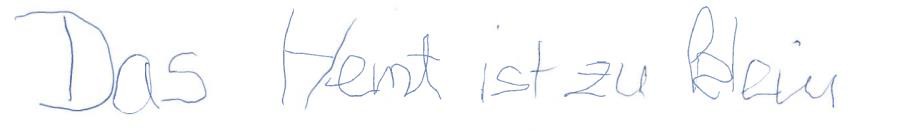 B. Simone möchte kein bestimmtes Thema behandeln, macht aber häufig folgenden Fehler:
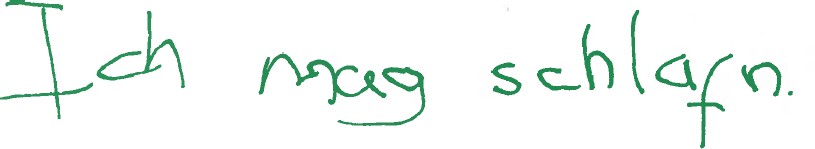 C. Katharina arbeitet in einem Café und möchte besser schreiben lernen. Sie schreibt häufig so:
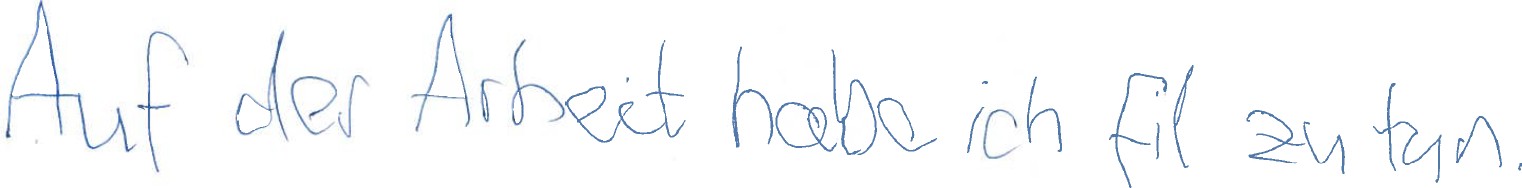 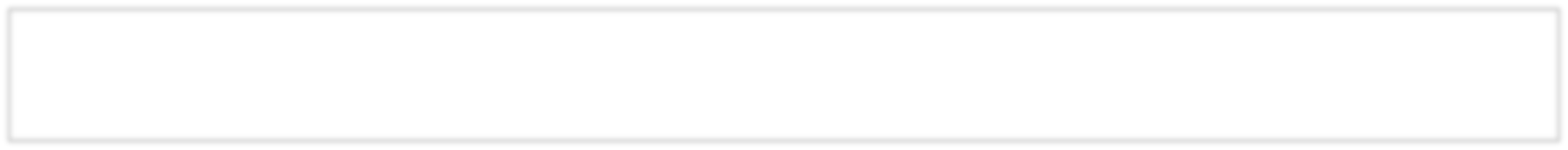 Aufgabe: Suchen Sie eine Erarbeitungsaufgabe und eine dazugehörige Übungsaufgabe. Welche dazugehörigen Dokumente stehen Ihnen sonst zur Verfügung?
21
Schreiben - Diskussion
Fragen zu den Übungsaufgaben:

Wie sind Sie mit der Materialsuche klargekommen?

Welche offenen Fragen ergeben sich?


Fragen zum Einsatz:

Wie setzen Sie diese Arbeitsblätter konkret ein?
z. B.:
Ressourcen für Kopien
Zeitliche Ressourcen zum Erklären und Begleiten der Teilnehmenden
Zeitliche Ressourcen für die Auswertung des Geschriebenen
Vorgehen bei Auswahl eines nicht geeigneten Arbeitsblattes
Einsatz des Dokumenttyps „Hinweise & Lösungen“
22
Lesen - Materialsuche
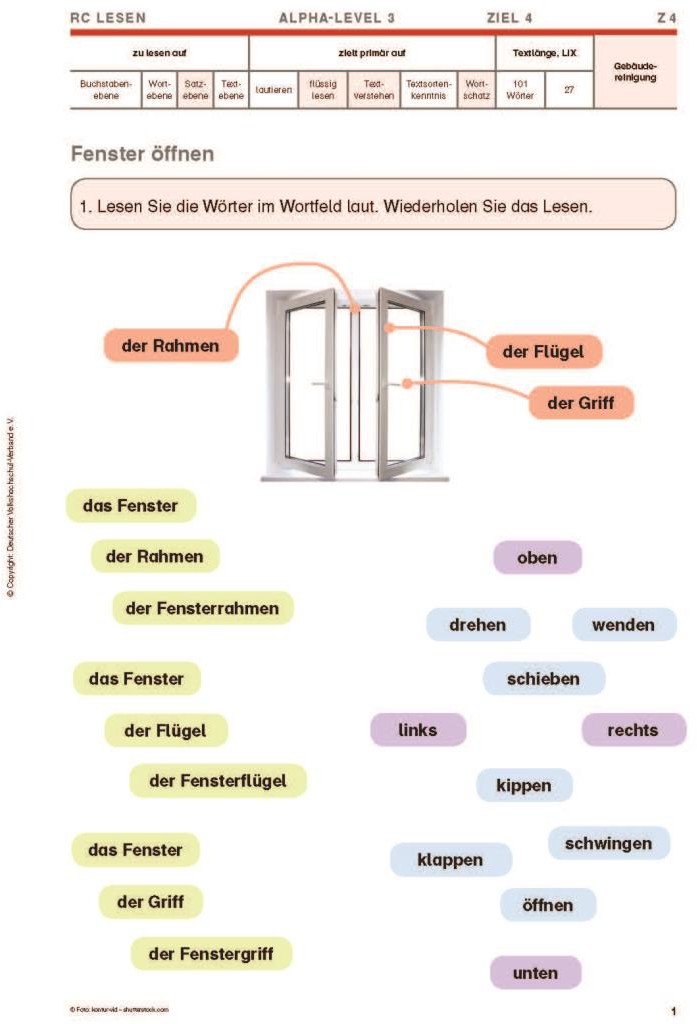 Ziele:
nach Alpha-Levels gegliedert

Lesefähigkeit:
beschreiben, welche Fähigkeit explizit geübt wird

Themen:
Allgemeine Themen, z. B. Gesundheit, Freizeit
berufsbezogene Themen (Bau, Pflege, …)

Aufgabentypen:
Nach individuellem Interesse wählbar
(z. B. Wortkarten, Lückentexte, Treppengedichte)
23
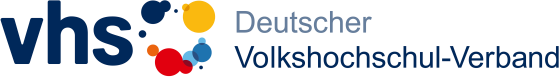 Lesen - Lautlesetandems

gemeinsames chorisches Lesen - kooperativ!
„Finger mitführen“ bietet Orientierung
Lob bei Selbstkorrekturen
Fehlerkorrektur
100 wpm
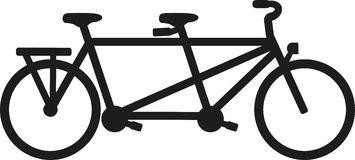 24
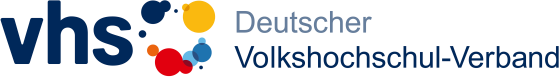 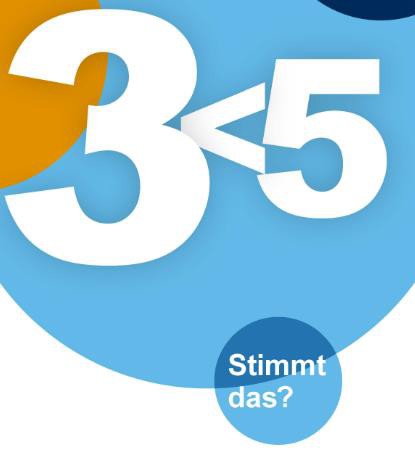 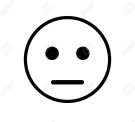 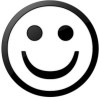 25
Rechnen - Materialsuche
Grundlagen:
Zahl, Anzahl, Ganzes/Teile, Dezimalsystem, …


Rechenoperationen:
Addition, Subtraktion, Multiplikation, …
Dreisatz, Prozentrechnung


Dokumenttypen:
Unterrichtskonzepte
(sehr kleinschrittig und mit Sprechtipps)
Aufgabenblätter, Lösungen
Tafelbilder
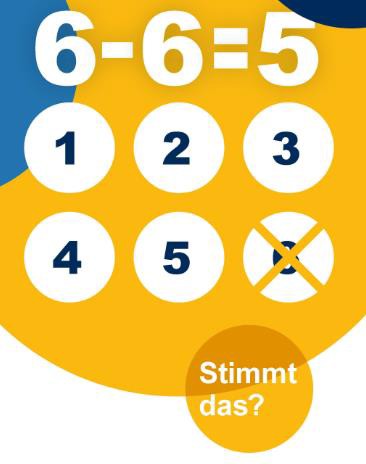 26
Rechnen - Übungsaufgaben
Thomas kommt ins Lerncafé, da er Schwierigkeiten mit dem Rechnen hat. Er berichtet, dass er auf der Arbeit im Lager häufig zählen muss, wie viele Produkte vorhanden sind. Er weiß, dass die Produkte immer in einheitlichen Kartons abgepackt sind (z. B. 5 Stück), jedoch kann er nicht ausrechnen, wie viele Einzelstücke vorhanden sind (z. B. bei 6 Kartons).


Raul berichtet, dass er Schwierigkeiten mit den Rechnungen auf der Arbeit hat. Er macht gerade eine Ausbildung und seine Chefin möchte, dass er die Angebote für Kunden erstellt. Dafür muss Raul die Mehrwertsteuer für die verschiedenen Produkte zum Preis hinzurechnen. Manchmal hat er auch den Endpreis und soll die Mehrwertsteuer abziehen. Um hier sicherer zu werden, kommt er ins Lerncafé.


Marie möchte „endlich Mathe können“. Sie erzählt, dass sie immer Probleme hat, wenn beim Addieren eine Zehnerstelle überschritten wird (z. B. 5+7). Beim Üben merken Sie, dass sie Schwierigkeiten hat eine Zahl in ihre unterschiedlichen Teilmengen zu zerlegen.
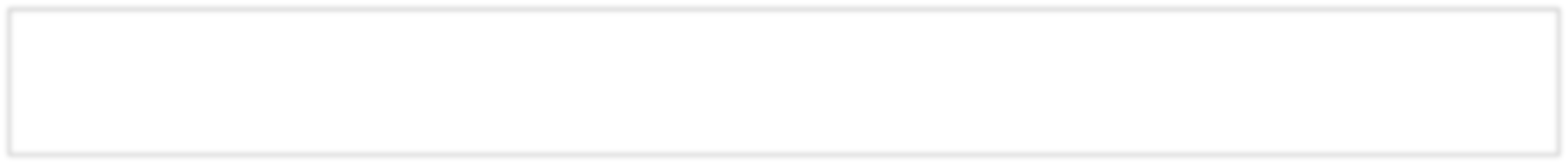 Aufgabe: Suchen Sie mögliche Aufgabenblätter zu diesem Problem. Wenn Sie diese gefunden haben, betrachten Sie auch die dazu gehörigen Dokumente und überlegen Sie, wie diese Ihnen helfen könnten.
27
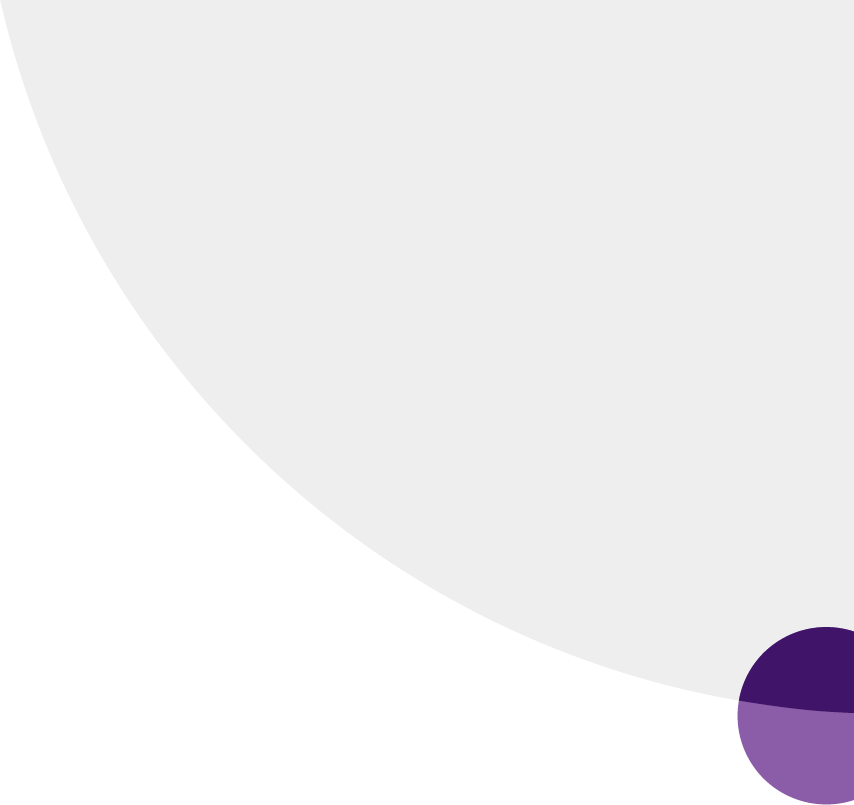 Baustein 4
Das vhs-Lernportal und Lernbegleitung
28
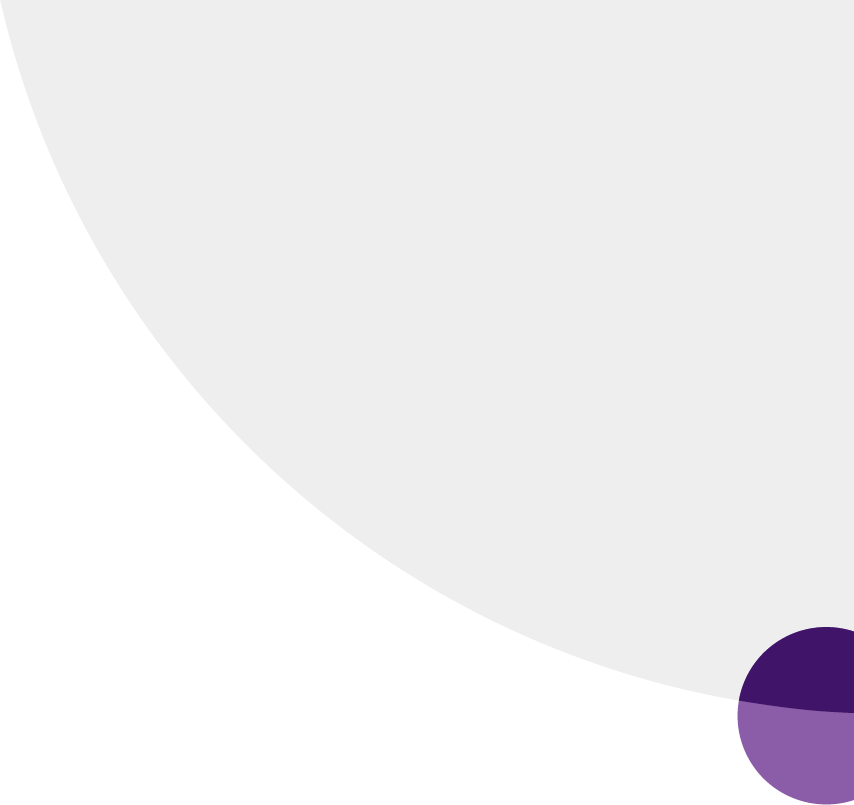 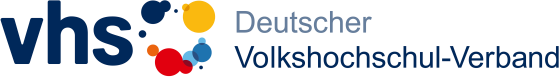 Live-Präsentation des vhs-Lernportals
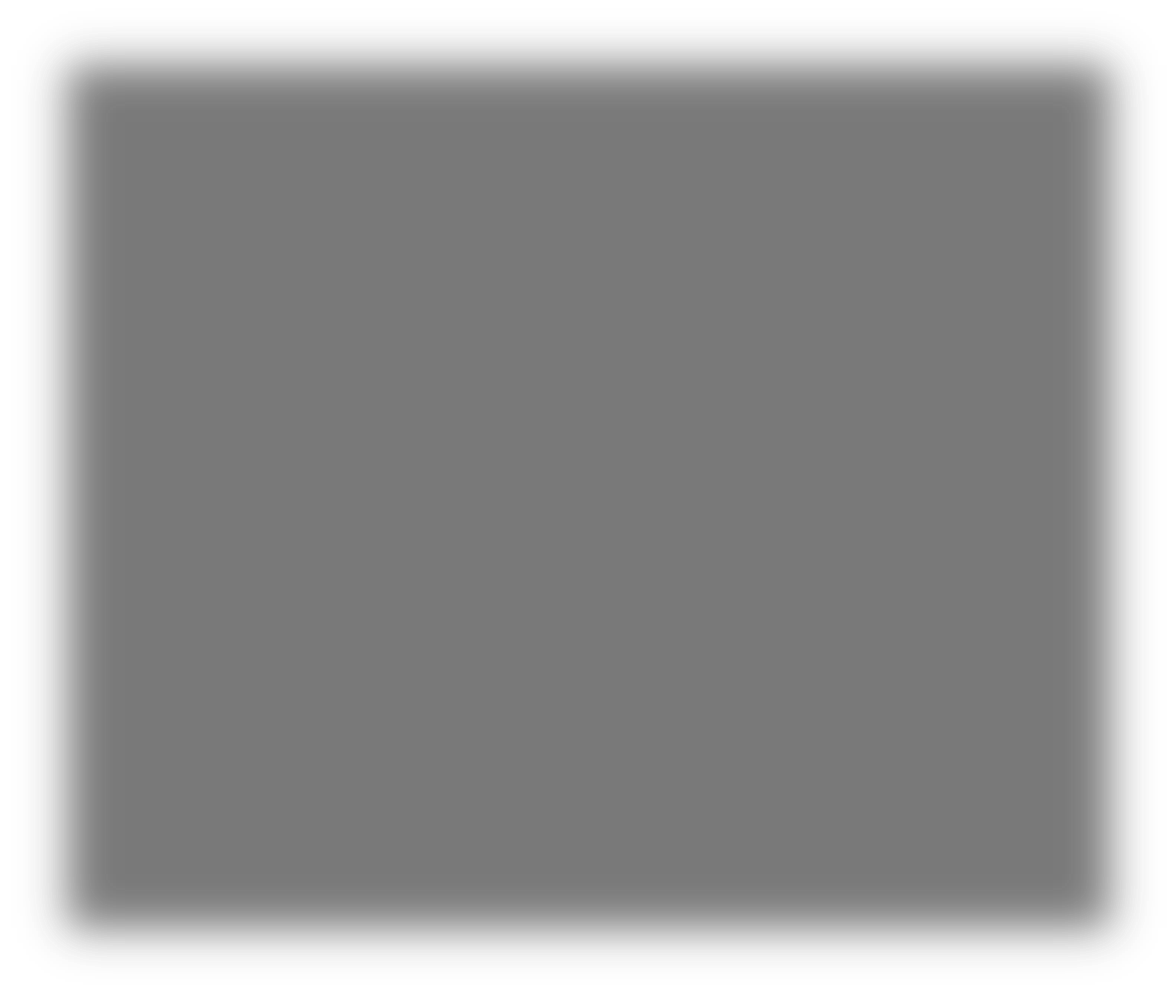 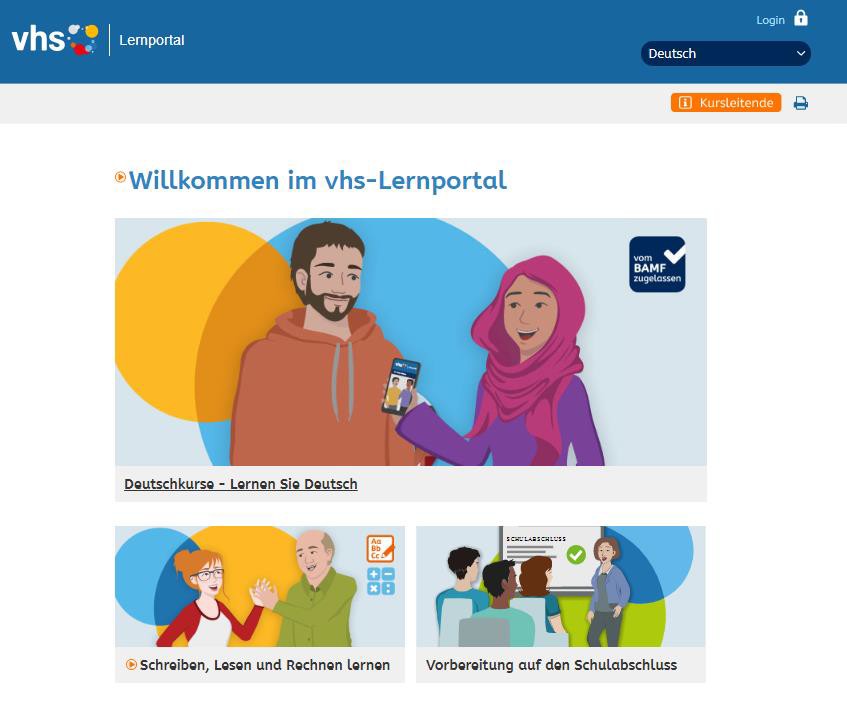 29
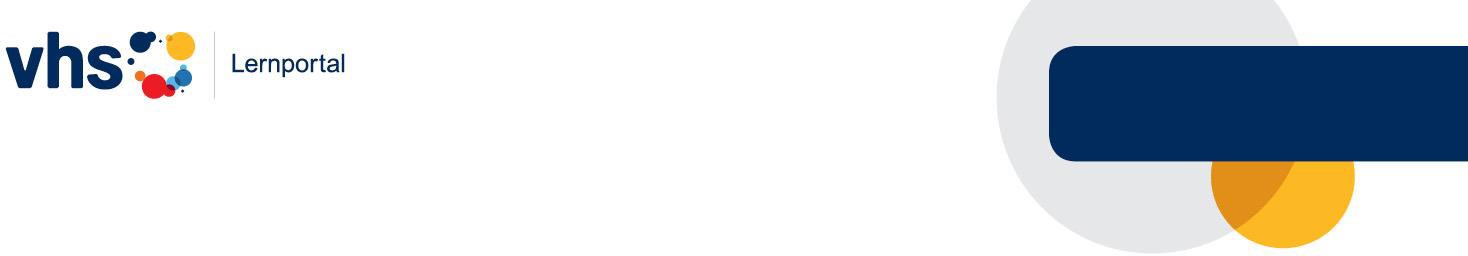 vhs-Lernportal
vhs-lernportal.de
Statistik: Lernende in „Schreiben“ und „Rechnen“
3000
2.695
2500
2.391

2.111
2000
1.881
1.560
1500
1.202
1.127
1000
983
923
874
779
671
611
500
469
435
324
104
321
225
154
0
Jan 19	Feb 19	Mrz 19
Lernende Schreiben
Apr 19	Mai 19	Jun 19
Lernende Rechnen
Nov 18
Dez 18
Jul 19
Aug 19
30
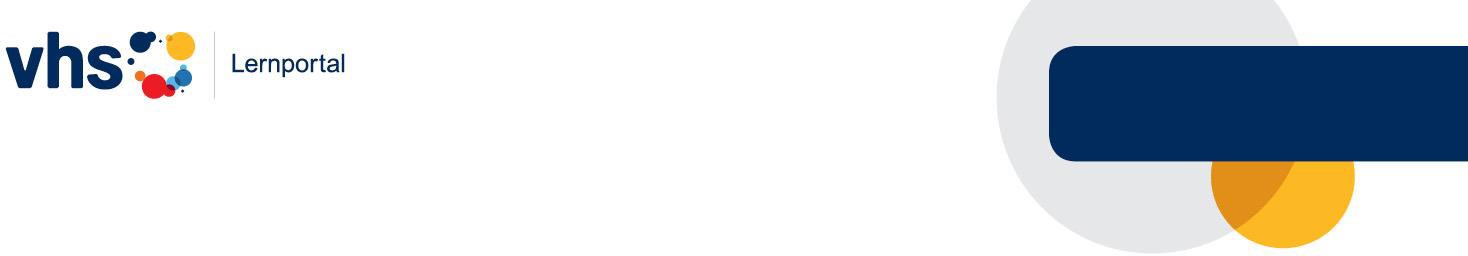 vhs-Lernportal
vhs-lernportal.de
Kurse im vhs-Lernportal
www.vhs-lernportal.de
Schreiben, Lesen, Rechnen
Schulabschluss
Deutsch-Kurse
ABC-
Kurs
Schulabschluss
Englisch
Schreiben
A1
Schulabschluss
Deutsch
Rechnen
A2
Schreiben und
Lesen im Beruf
B1
Schulabschluss Mathe
B2 für den Beruf
Gesunde Ernährung
…
…
31
…
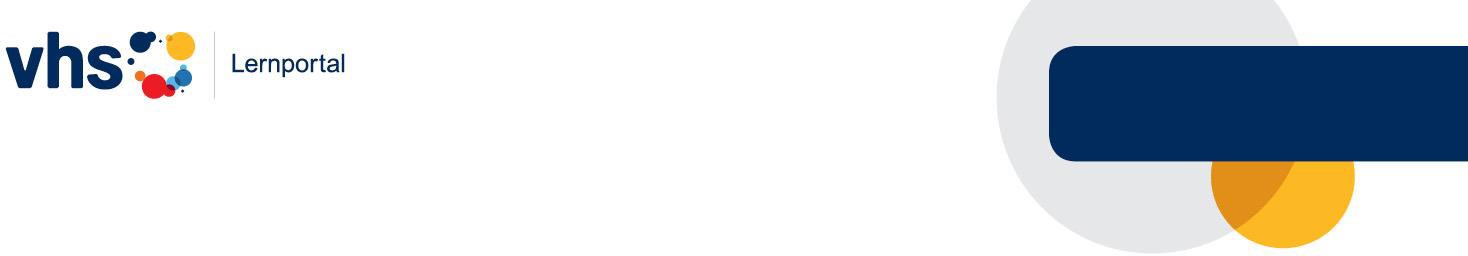 vhs-Lernportal
vhs-lernportal.de
Tutorielle Betreuung
autonom Lernende:
 Betreuung durch
DVV-Tutor*innen
Lernende im Kurskontext:
 Betreuung durch Kursleitung
als Tutor*in
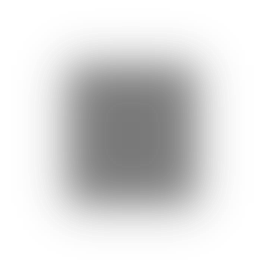 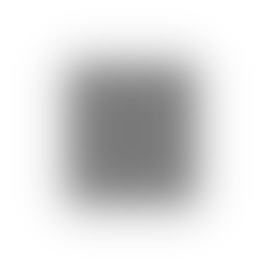 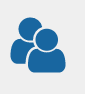 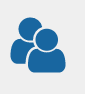 DVV-Tutor*in
Kurs-Tutor*in
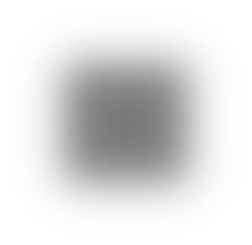 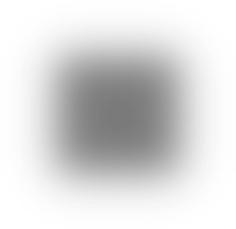 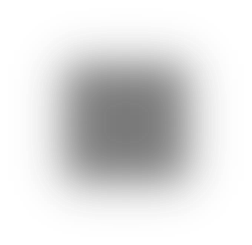 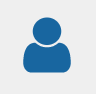 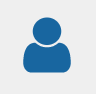 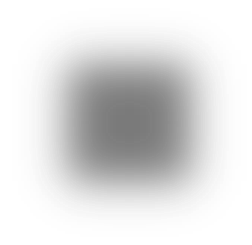 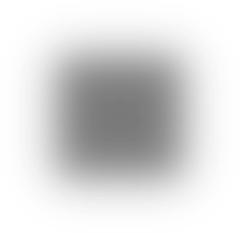 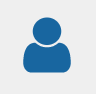 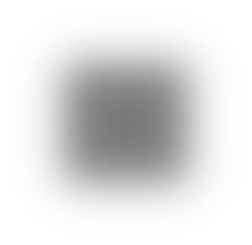 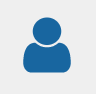 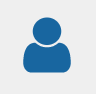 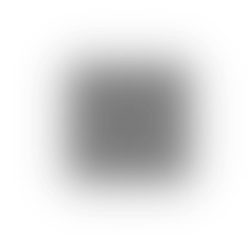 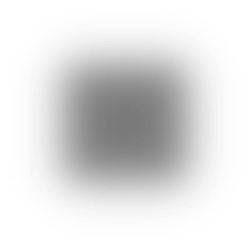 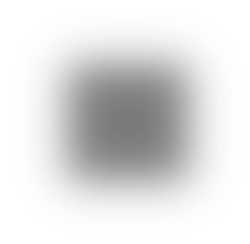 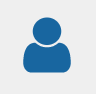 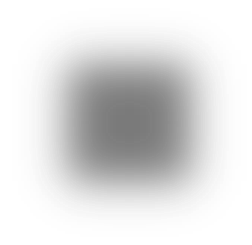 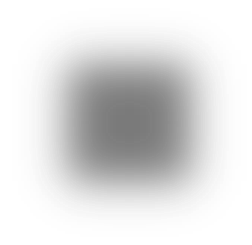 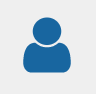 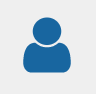 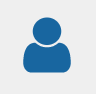 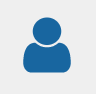 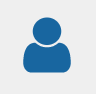 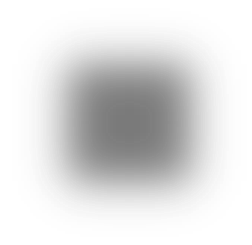 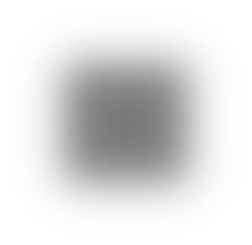 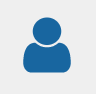 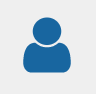 Lernende in vhs-Kursen
Selbstlernende
32
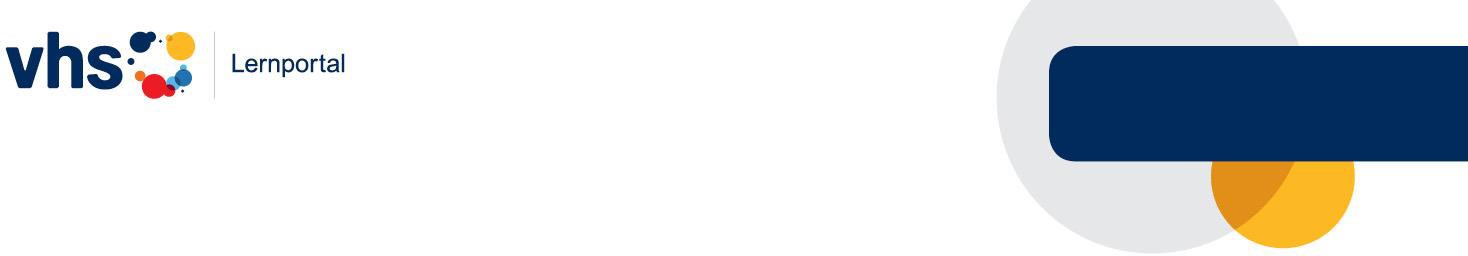 vhs-Lernportal
vhs-lernportal.de
Badges
… fördern die Motivation und das systematische Lernen
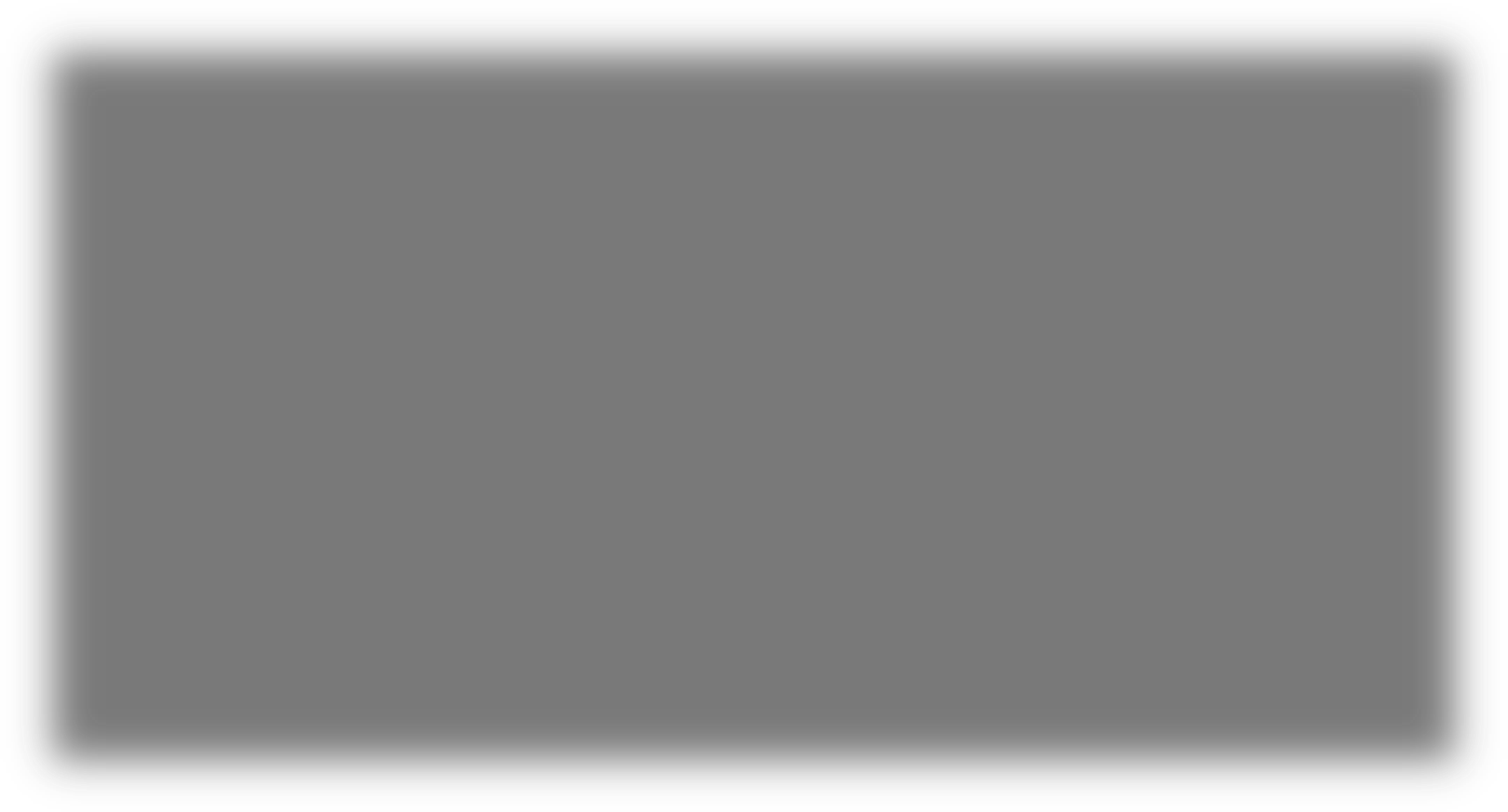 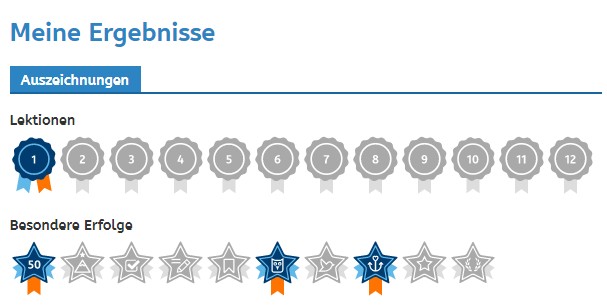 Nachteule	Treue Seele
33
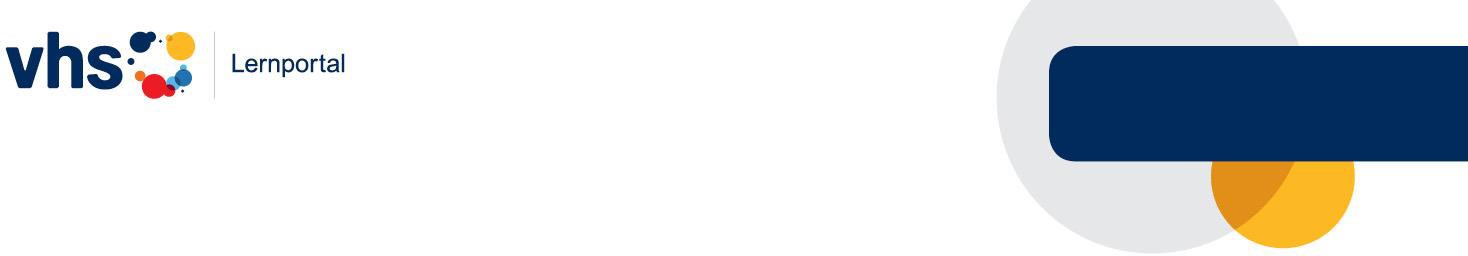 vhs-Lernportal
vhs-lernportal.de
Schreiben: Einstufungstest
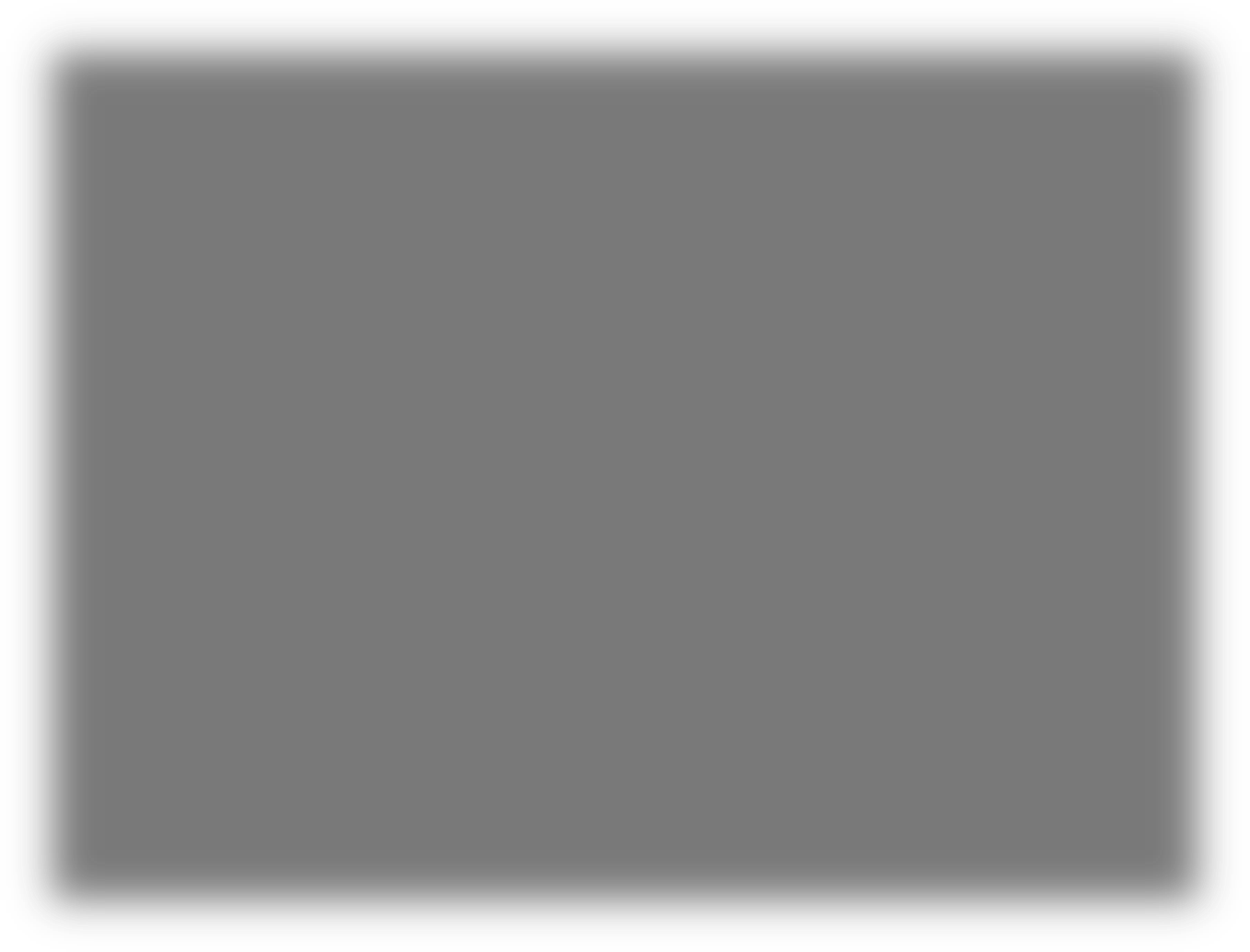 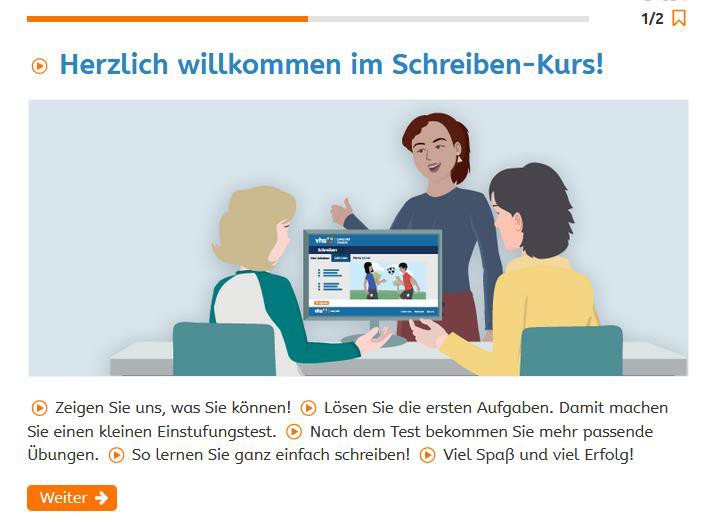 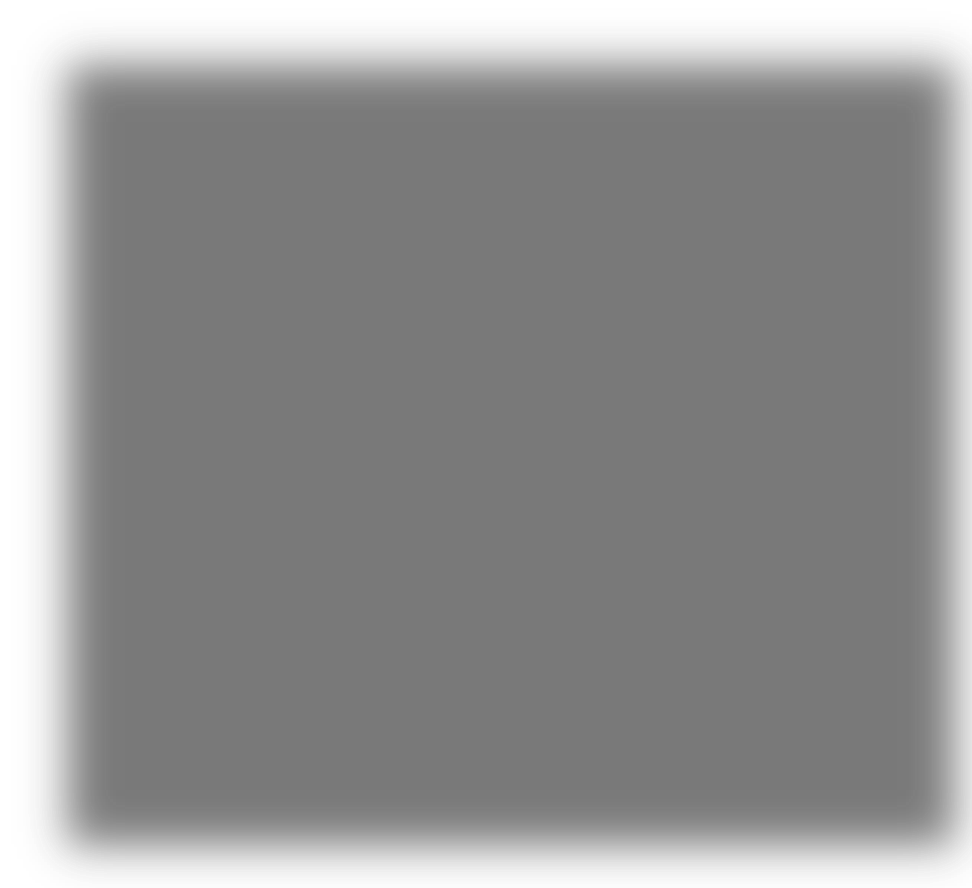 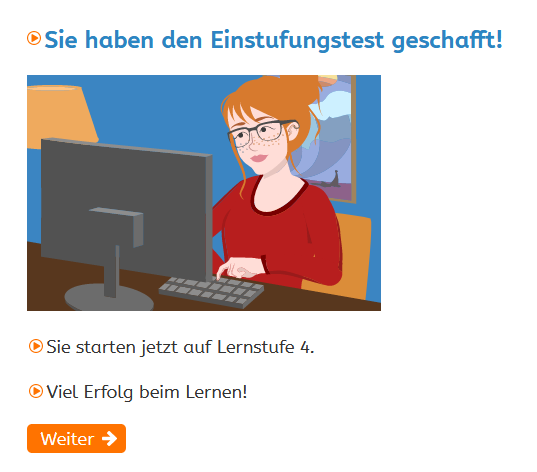 34
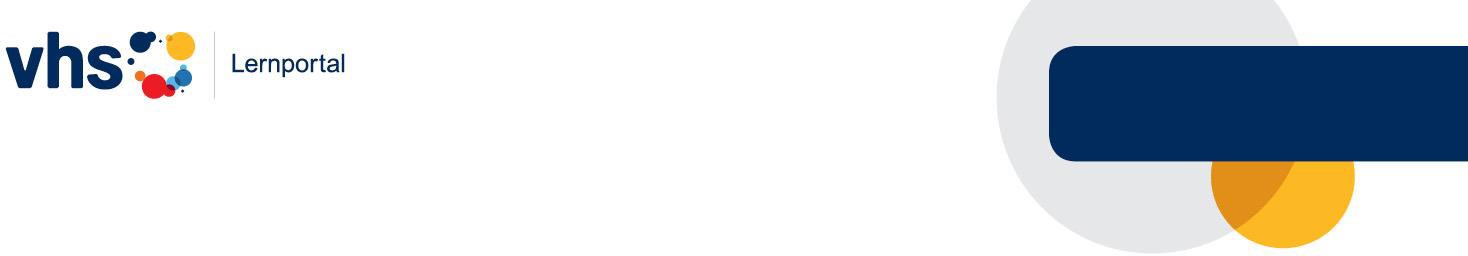 vhs-Lernportal
vhs-lernportal.de
Der Kurs „Rechnen“


15 Lektionen
Lernziele bieten Orientierung
linear durch- laufen oder einzelne Lektionen autonom ansteuern
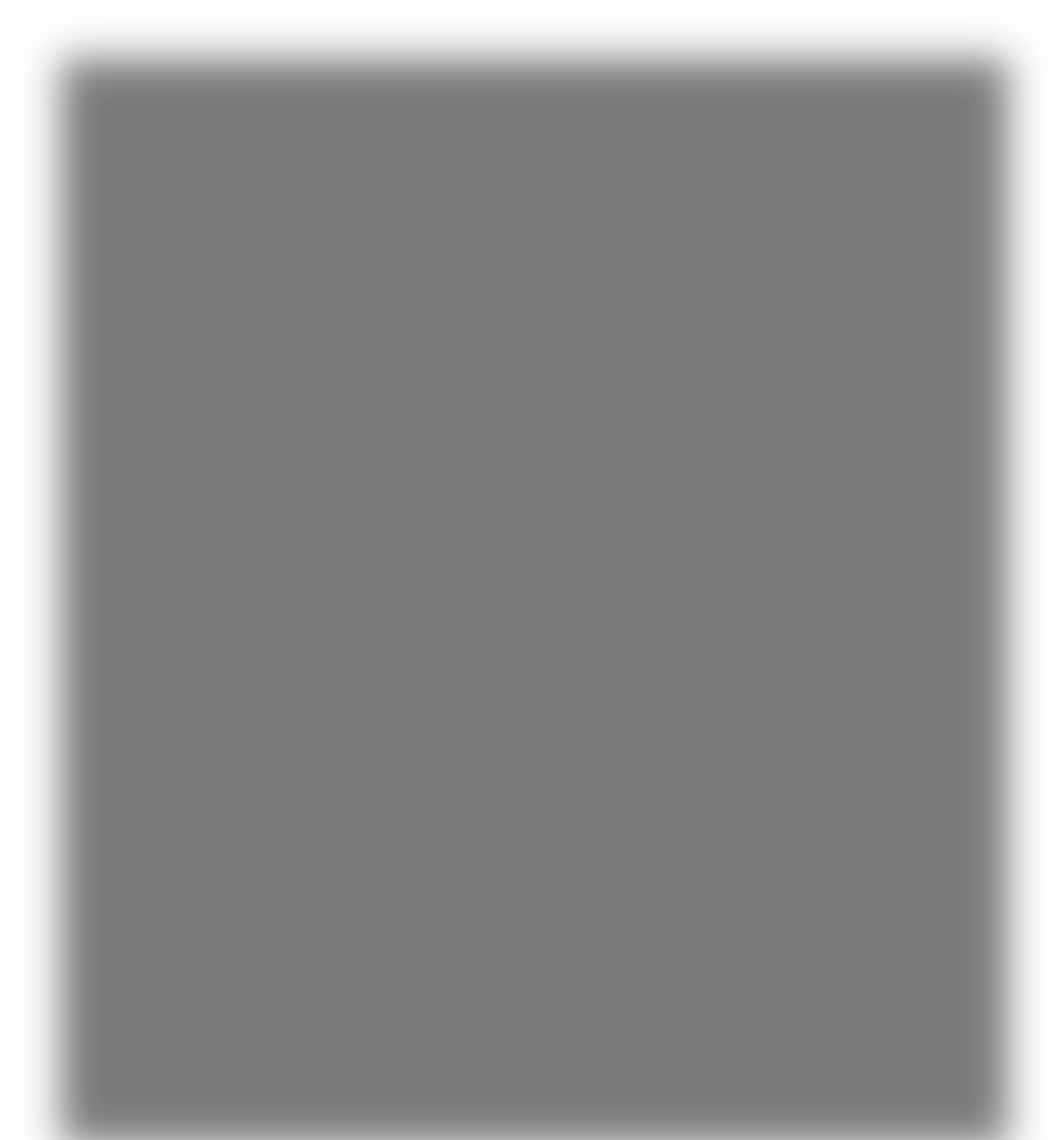 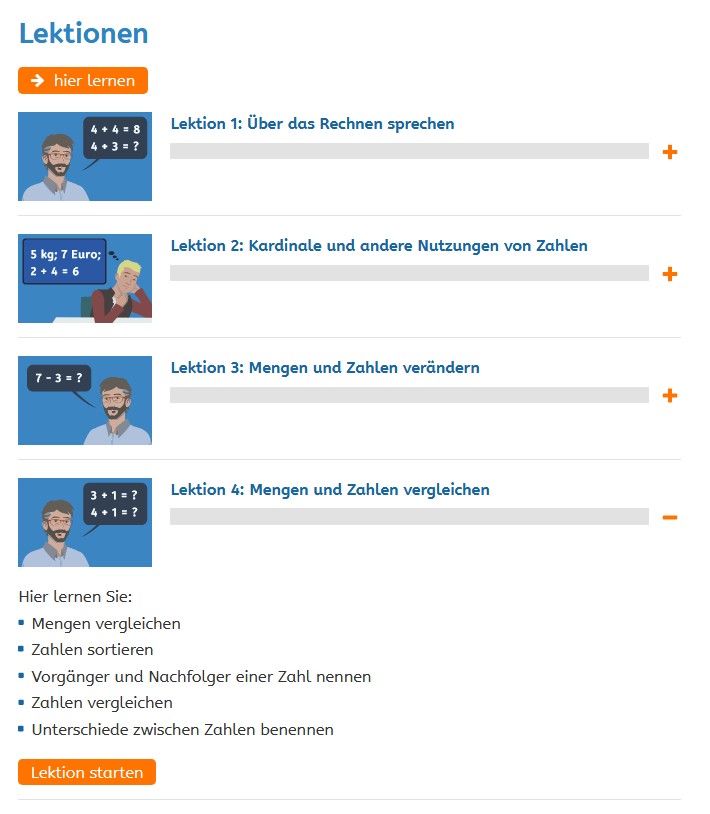 35
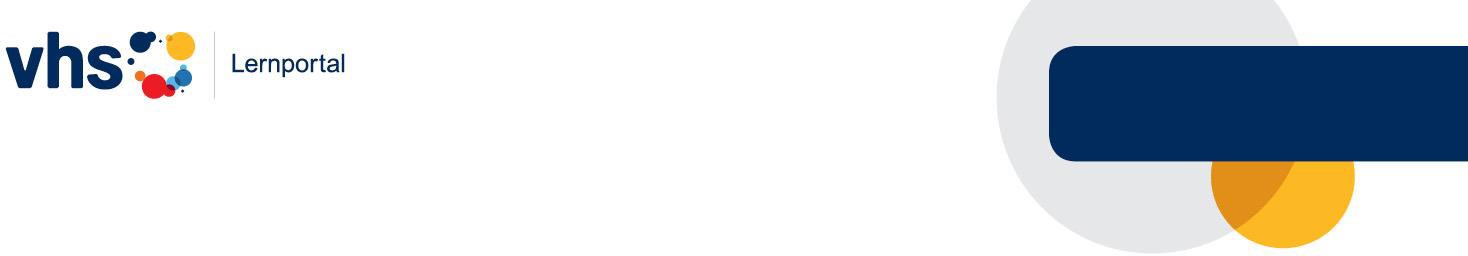 vhs-Lernportal
vhs-lernportal.de
Rechnen:
1+1- und 1x1-Trainer
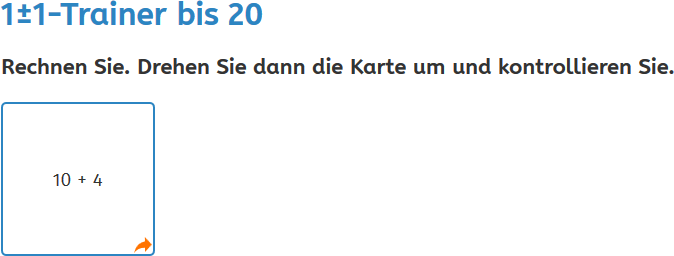 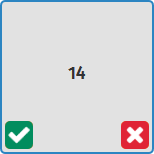 36
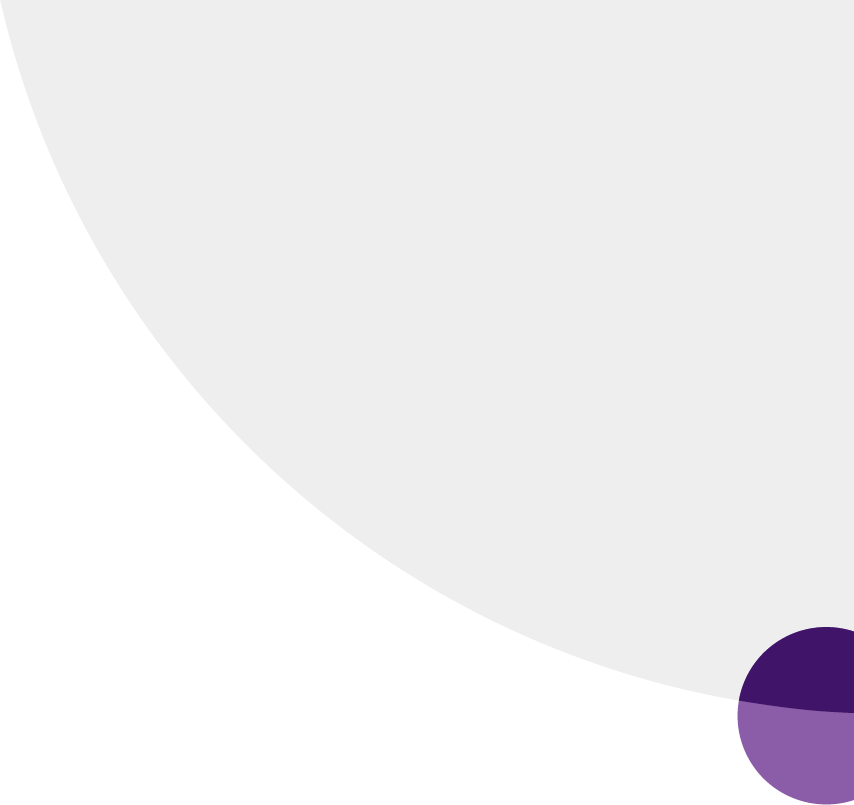 Jetzt sind Sie dran: Rallye durchs vhs-Lernportal
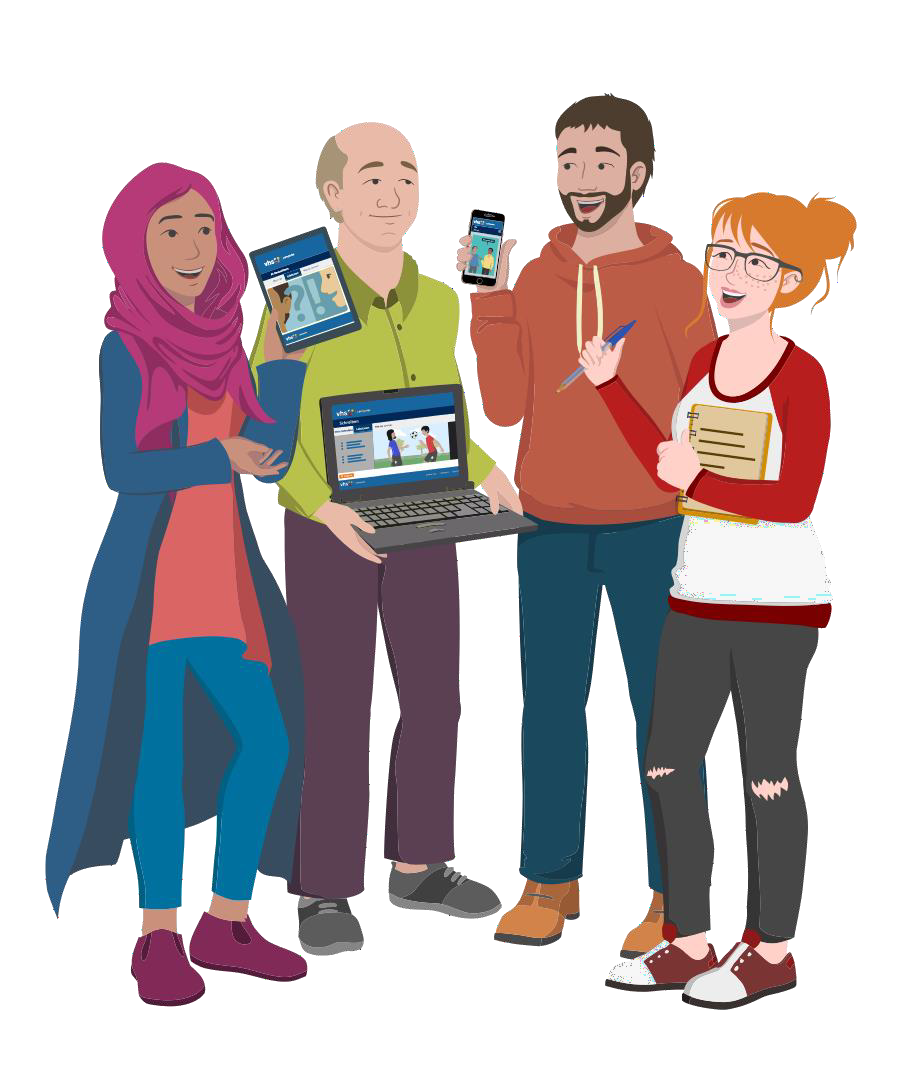 Bilden Sie Zweier-Teams.

Bearbeiten Sie das Arbeitsblatt
„Rallye durch das vhs-Lernportal“.
37
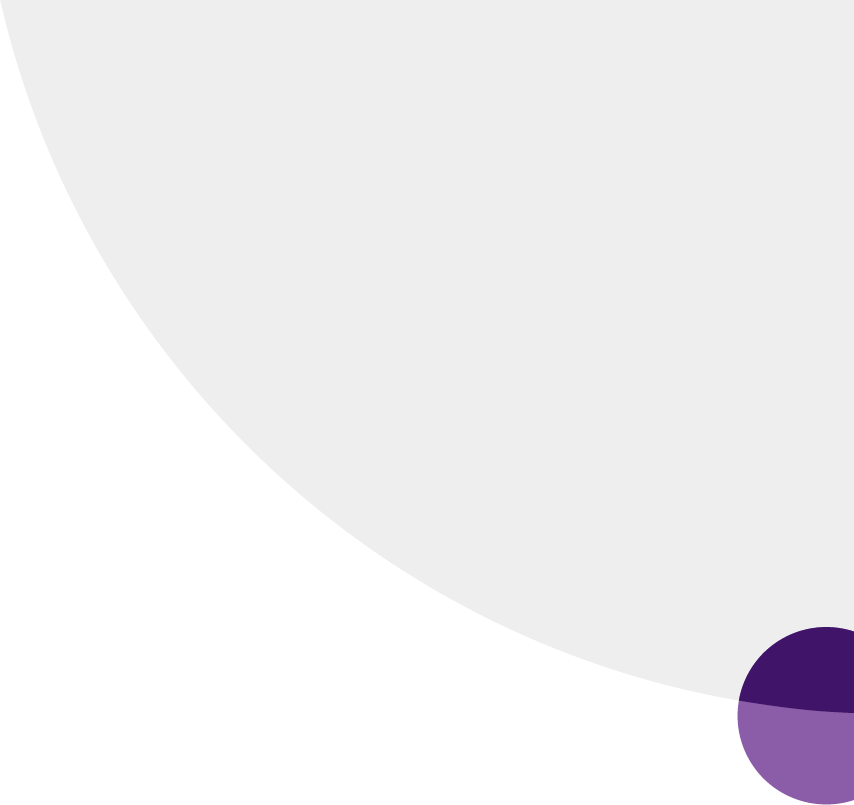 Gruppenarbeit:
Erste Schritte im vhs-Lernportal
(Zeit: 20 Min.)
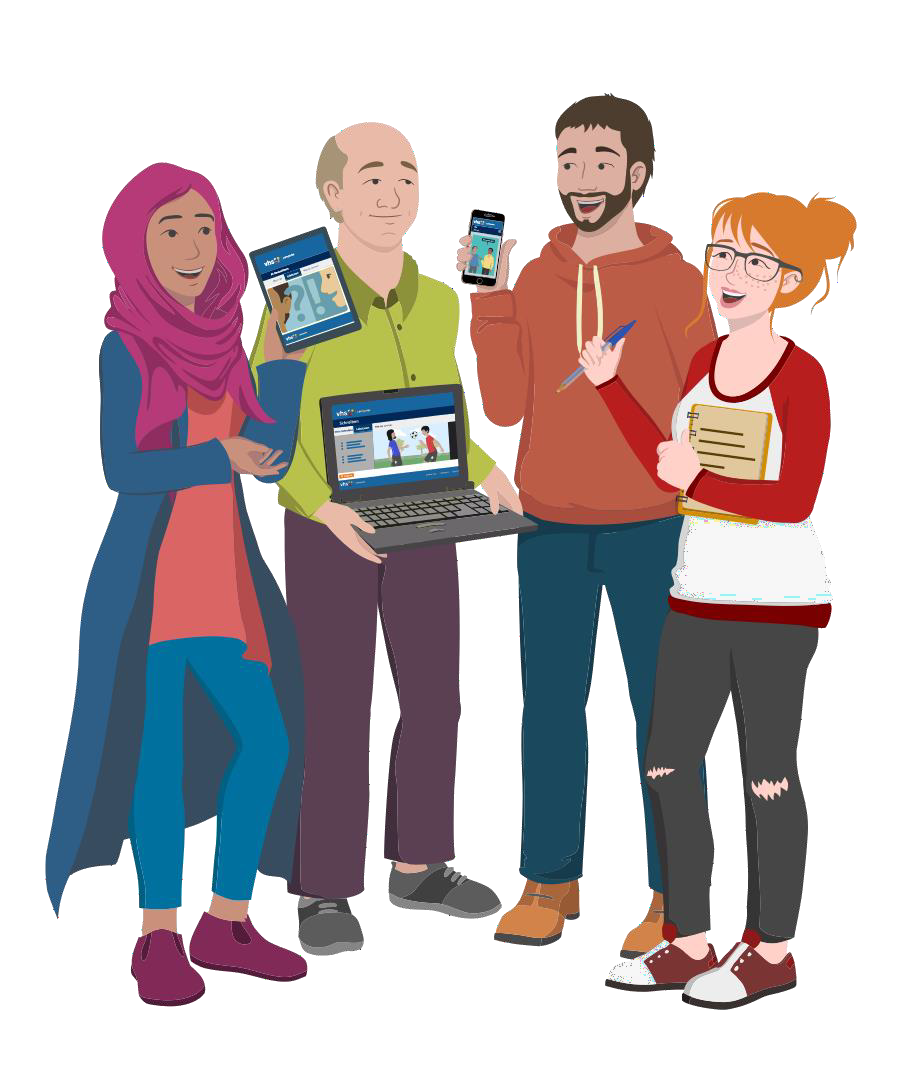 Aufgabe:
Sammeln Sie die ersten Schritte im vhs- Lernportal für Lernende und halten Sie sie auf Moderationskarten fest. Beginnen Sie mit der Registrierung!
Notieren Sie zu jedem Schritt einen Tipp, wie man den Schritt erleichtern oder erklären könnte.
38
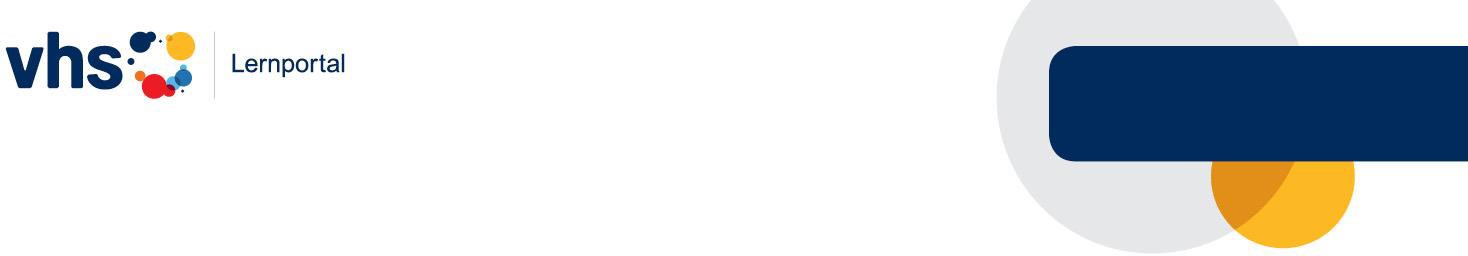 App
Grundbildung-mobil.de
Die App „Grundbildung mobil“
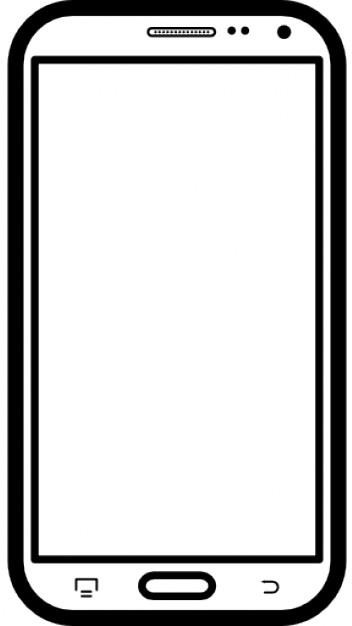 Ergänzung zum vhs-Lernportal für das
Lernen unterwegs
Lernbereiche Schreiben & Rechnen
adaptives Lernen
Lernstandmessung
ortsbasierte Zuweisung von Übungen
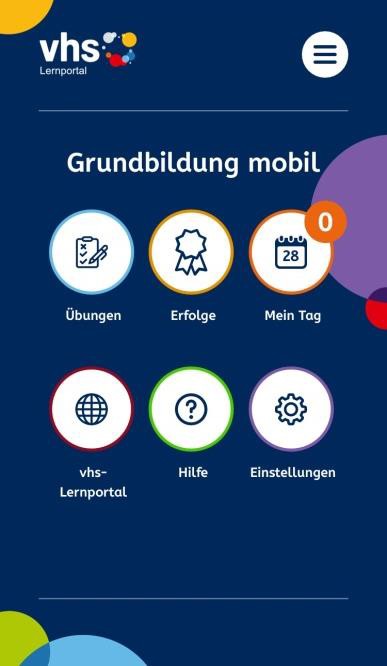 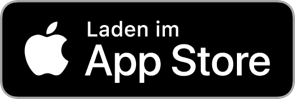 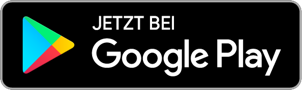 39
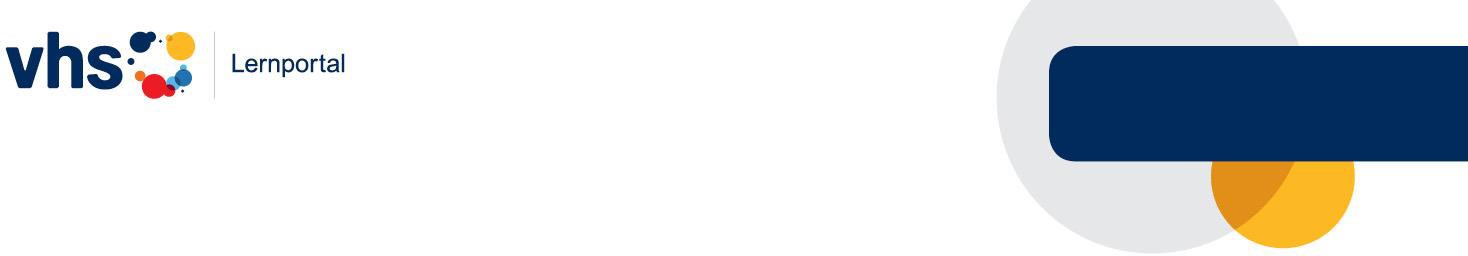 Material
vhs-lernportal.de/material
Zusatzmaterialien für die Lernbegleitung


Passwort-Karten
Wimmelbild
Protagonisten-Broschüre
„Apoll-Zeitung“ in einfacher Sprache
Plakat: „Registrierung und erste Schritte“
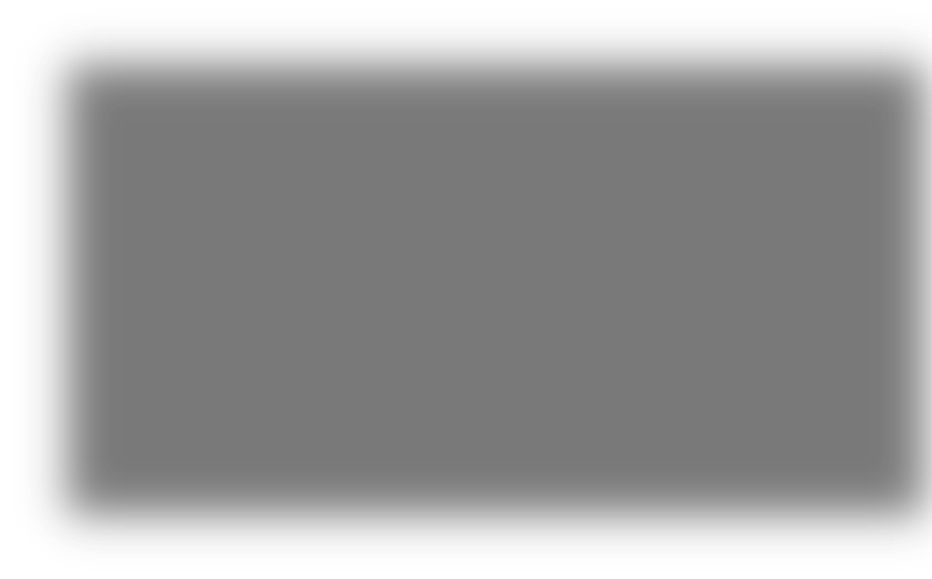 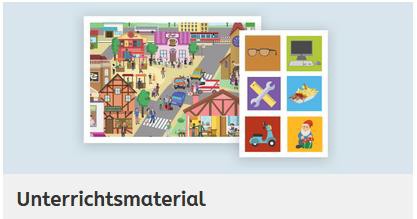 … und vieles mehr - zum Download auf vhs-lernportal.de/material
40
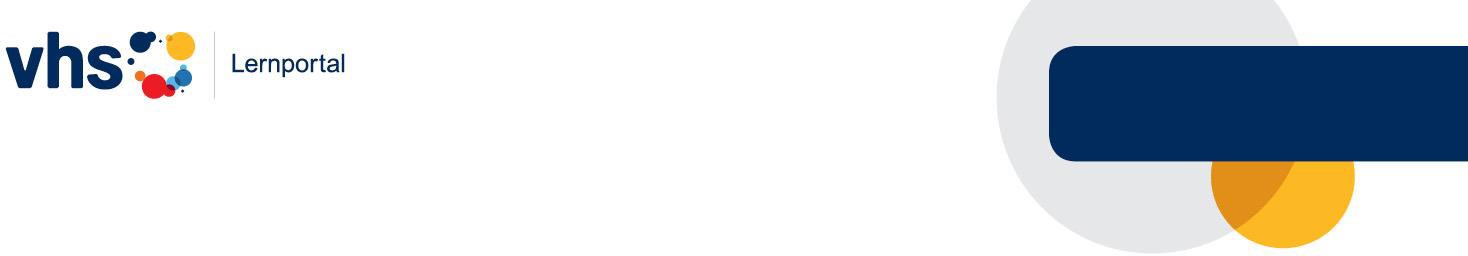 Schulungen
vhs-lernportal.de/schulungen
Kostenlose Schulungen
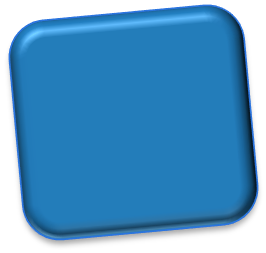 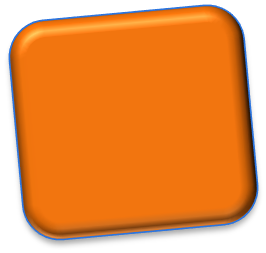 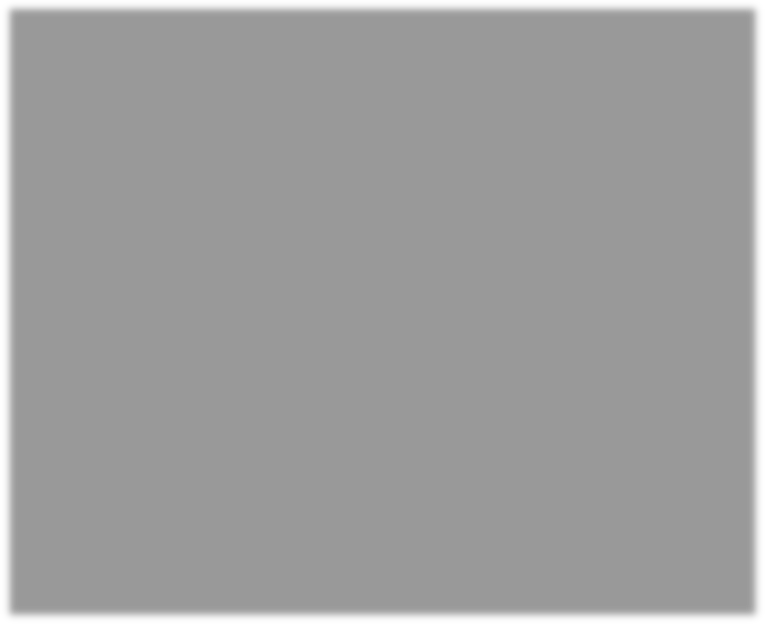 kostenlose Schulungen für Kursleitende und Lernbegleiter*innen
bundesweit
durch den DVV qualifizierte Trainerinnen und Trainer
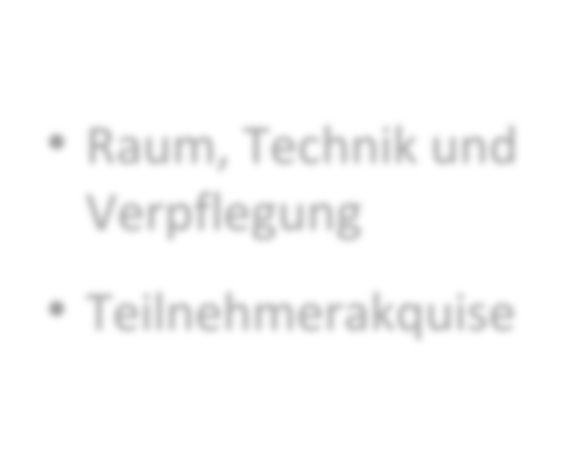 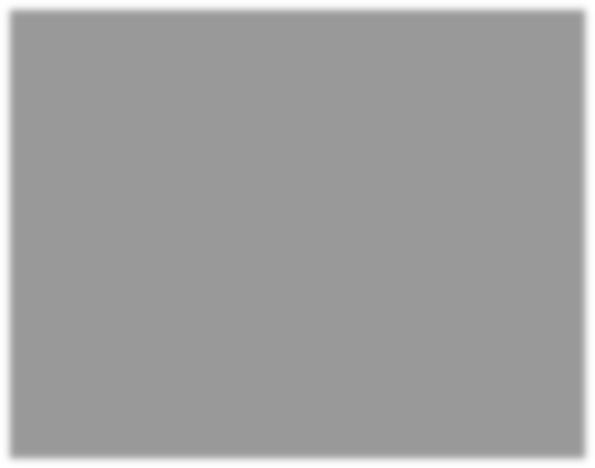 Raum, Technik und Verpflegung
Teilnehmerakquise
… mehr Info auf vhs-lernportal.de/schulungen
41
Blitzlichtrunde
Was nehme ich mit?


Welche Fragen sind noch offen? Wozu wünschen Sie sich
mehr Information und Gesprächsmöglichkeiten?


Was wünschen Sie sich für Ihre Kommune?
42
Quellen & Copyrights
S. 8
Mahnungsbrief: weclapp GmbH (online Abruf: April 2019) Zeitungen: Pixabay
Broschüren: Amelie Ehlers Grundschulbuch: Pixabay

S.9
Cartoon: Pixabay
S. 10
Sportschuhe: Pixabay
S. 13
Curricula: DVV
S. 20
Rechnen: DVV-Rahmencurricula Rechnen
43
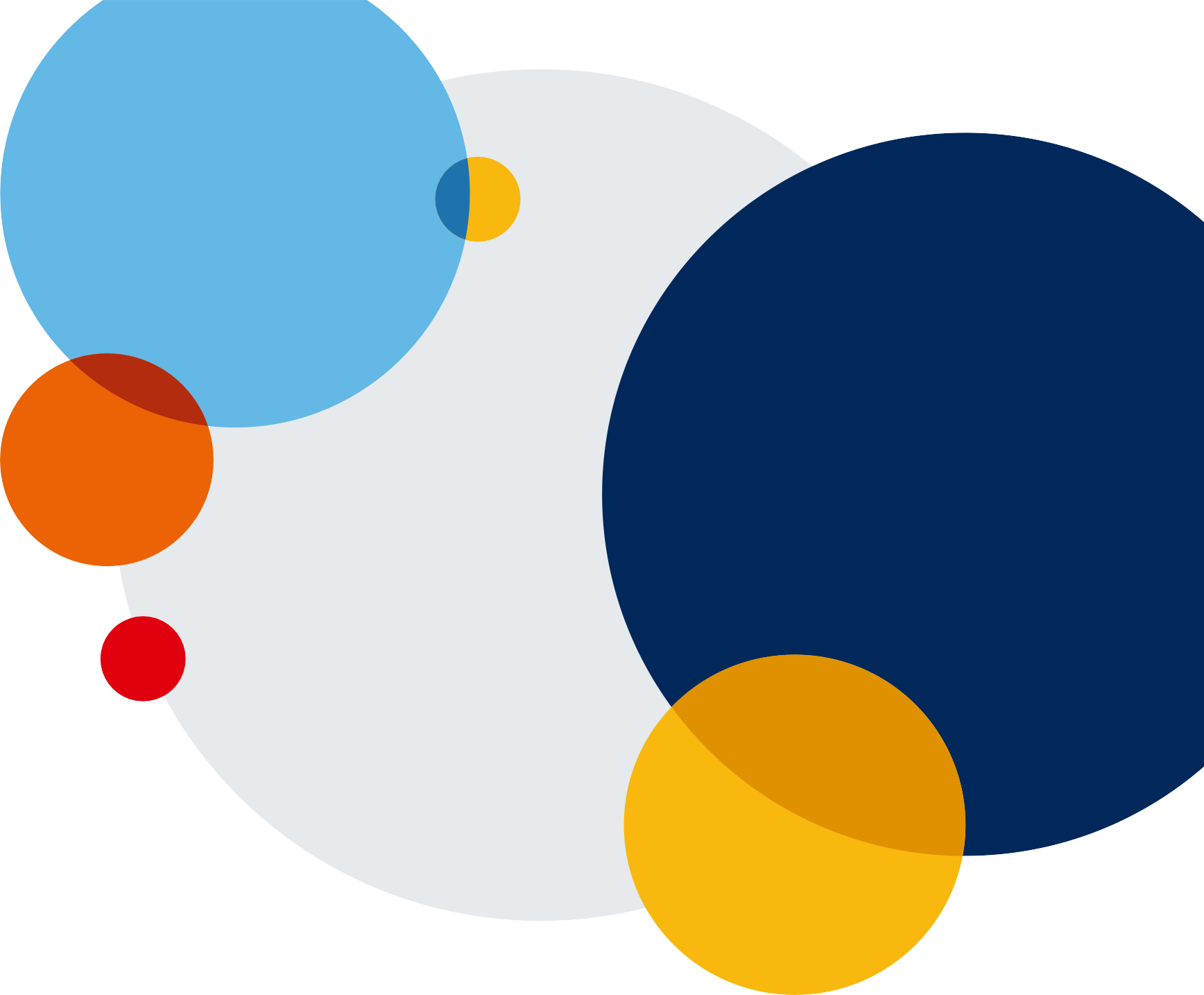 Herzlichen Dank für die Aufmerksamkeit und die Mitarbeit!